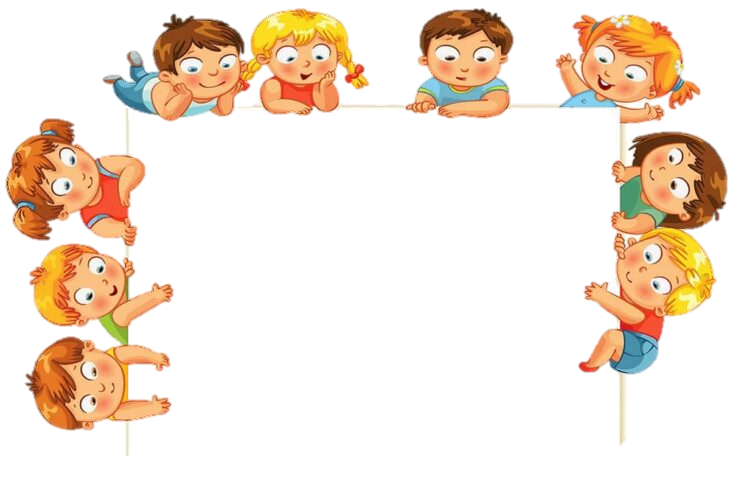 «Бюджет для граждан»

7+
Привет, мой дорогой друг!
Как ты уже догадался, меня зовут Знай-ка!
И сегодня я тебя познакомлю с понятием БЮДЖЕТ!
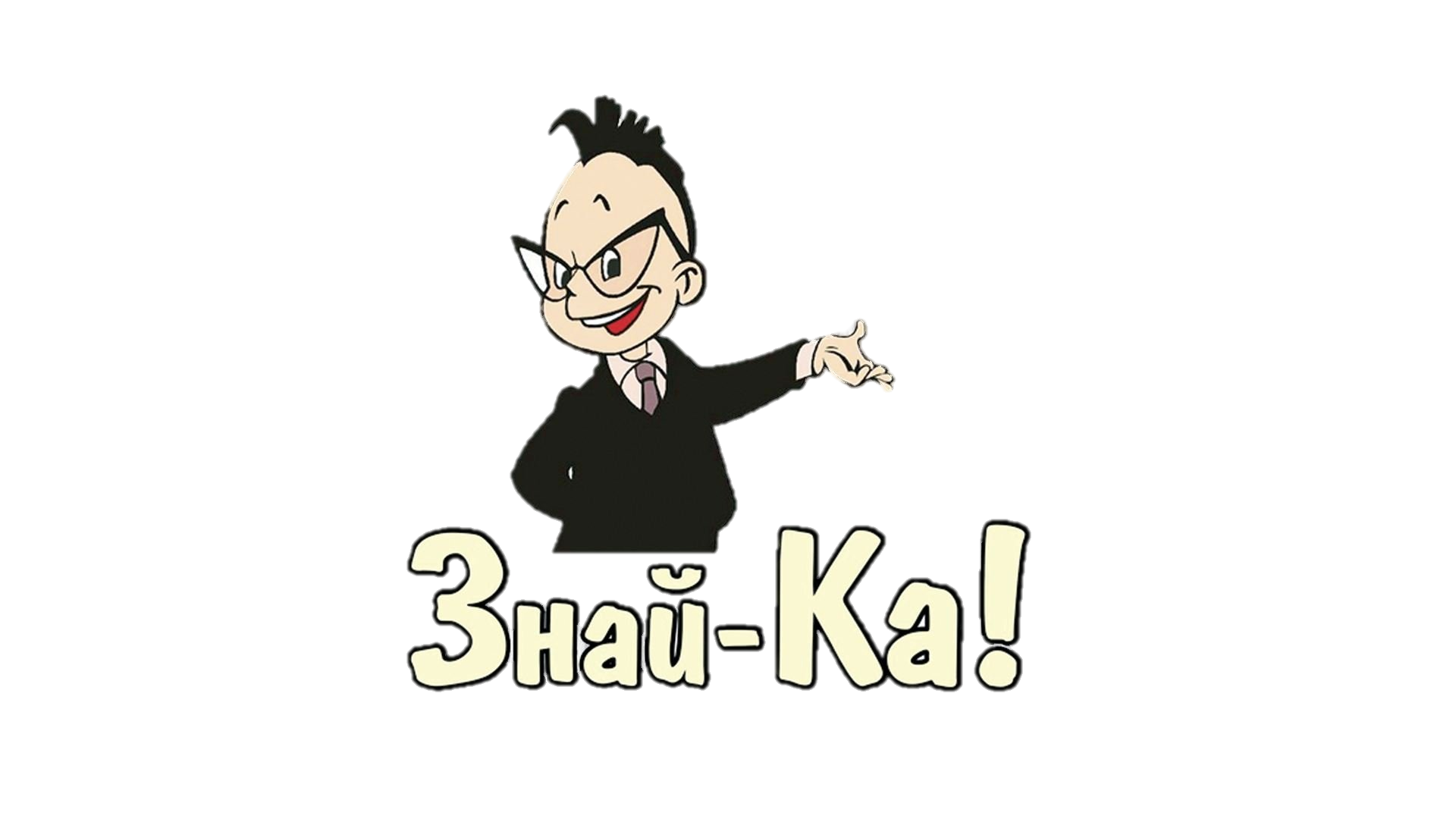 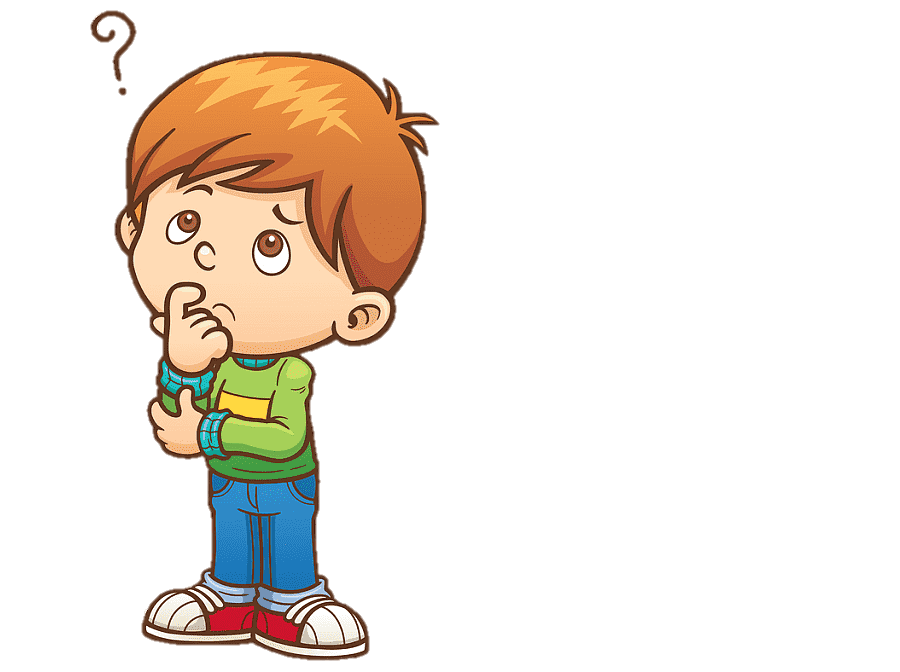 Бюджет – это общий «кошелек», в котором собираются все деньги!
он может быть
он может быть
он может быть
у государства
у человека
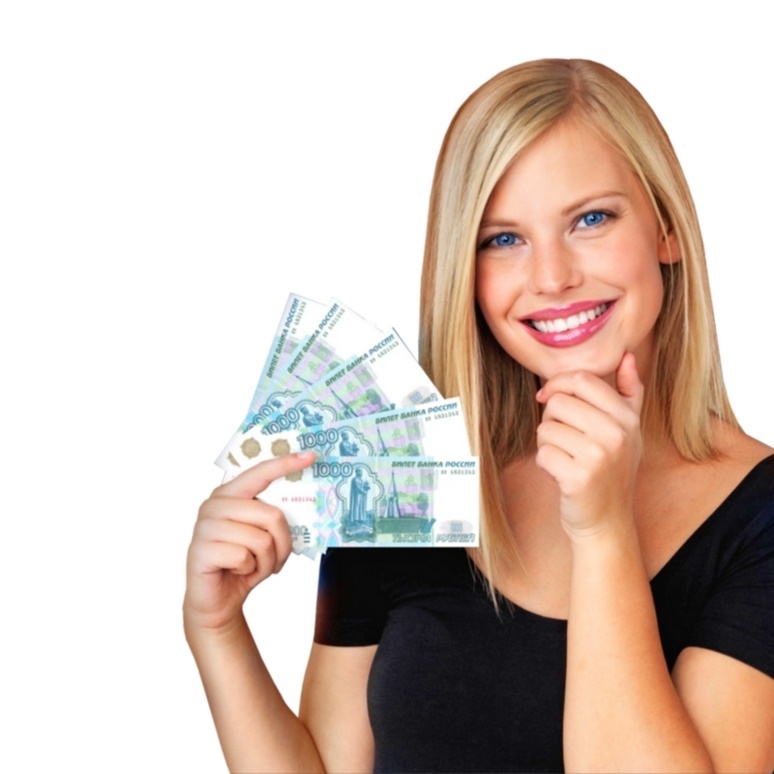 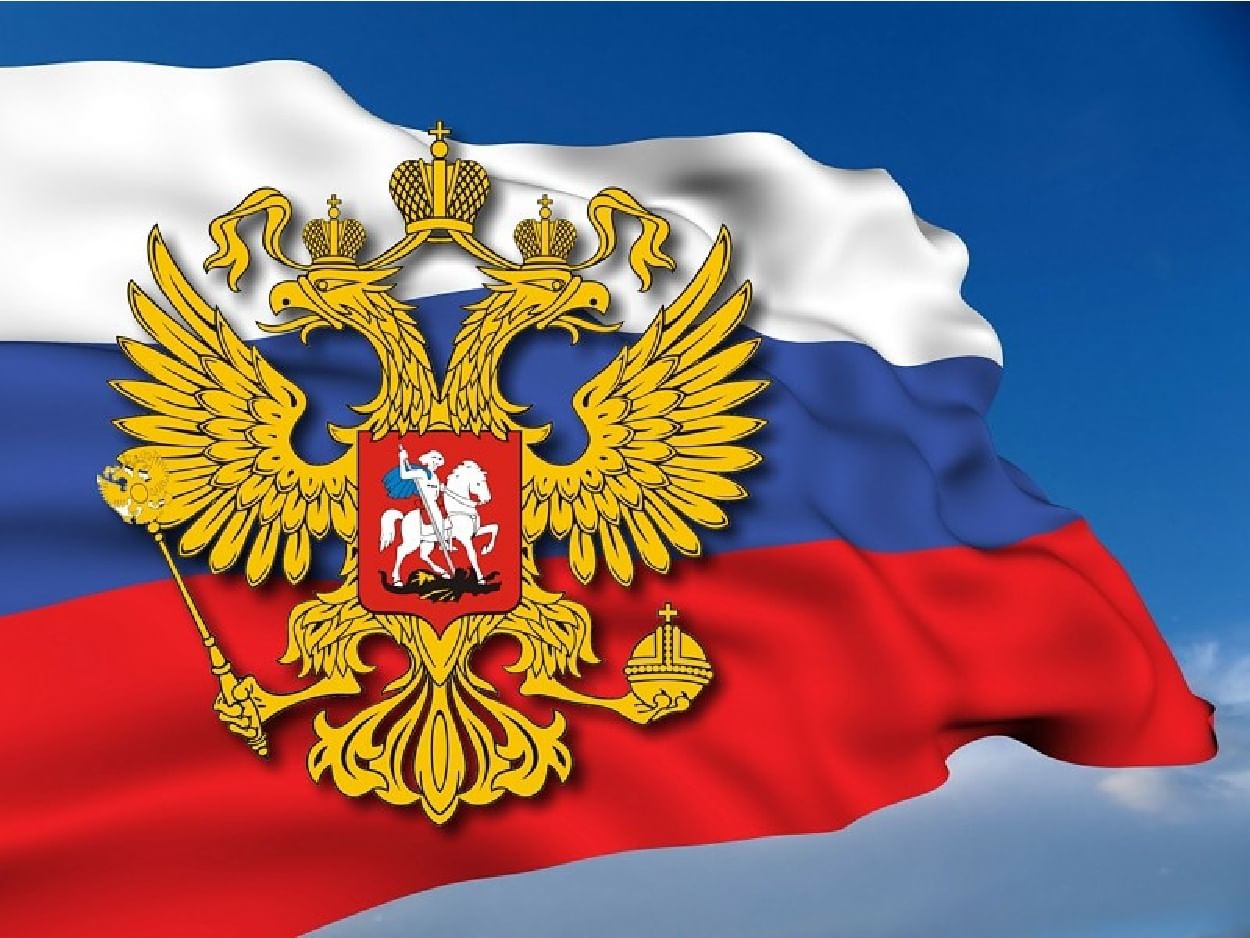 у семьи
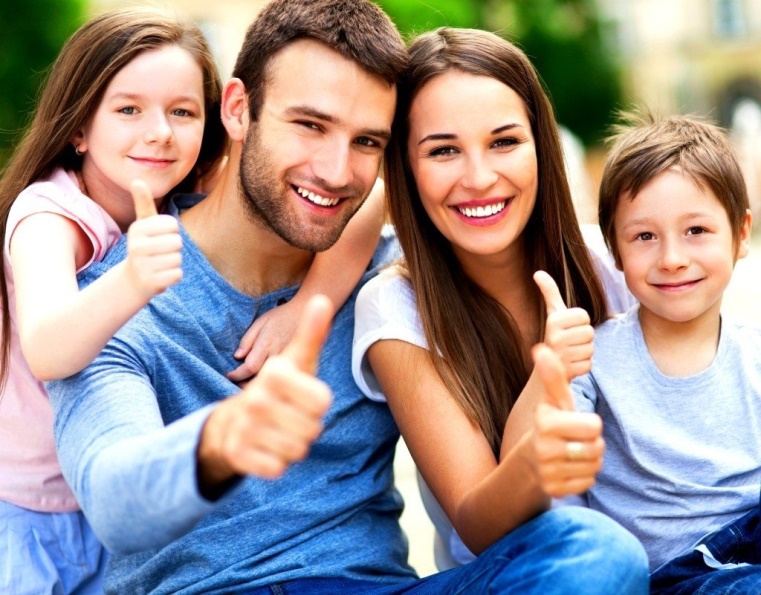 БЮДЖЕТ
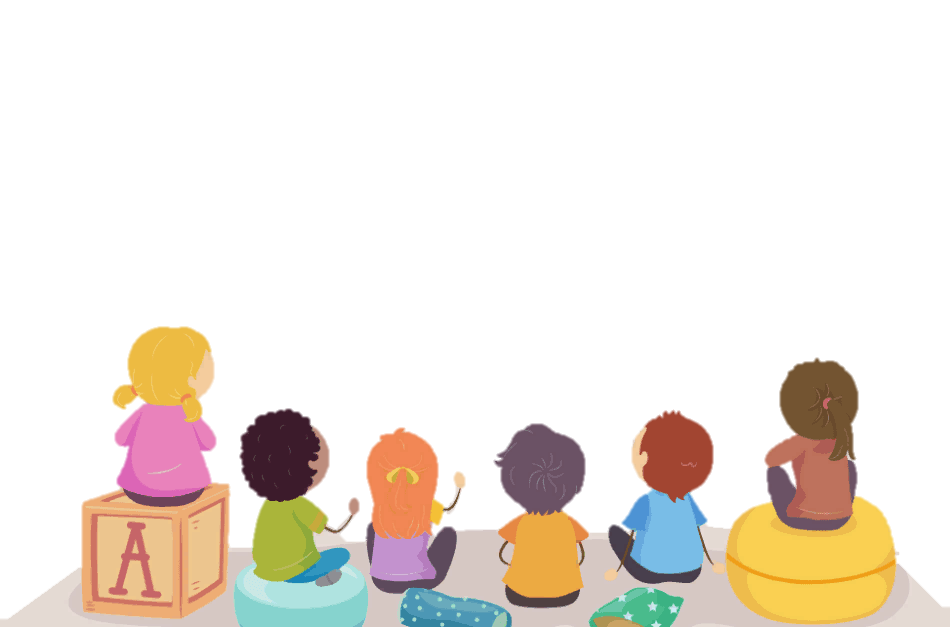 состоит из ДОХОДов
состоит из РАСХОДов
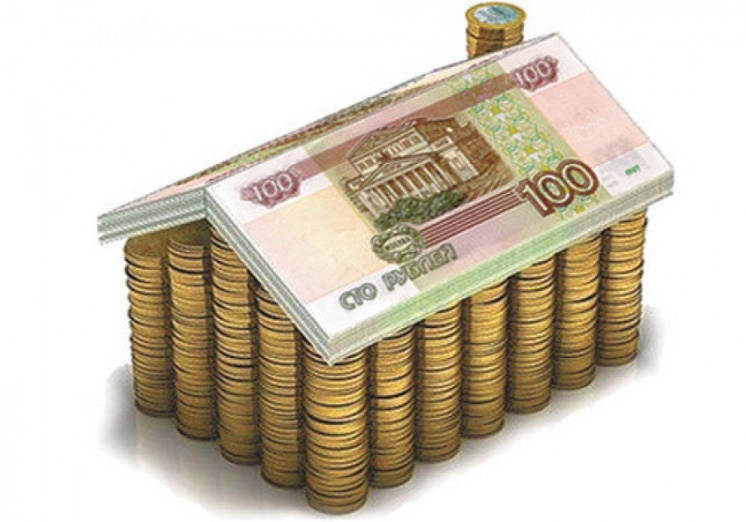 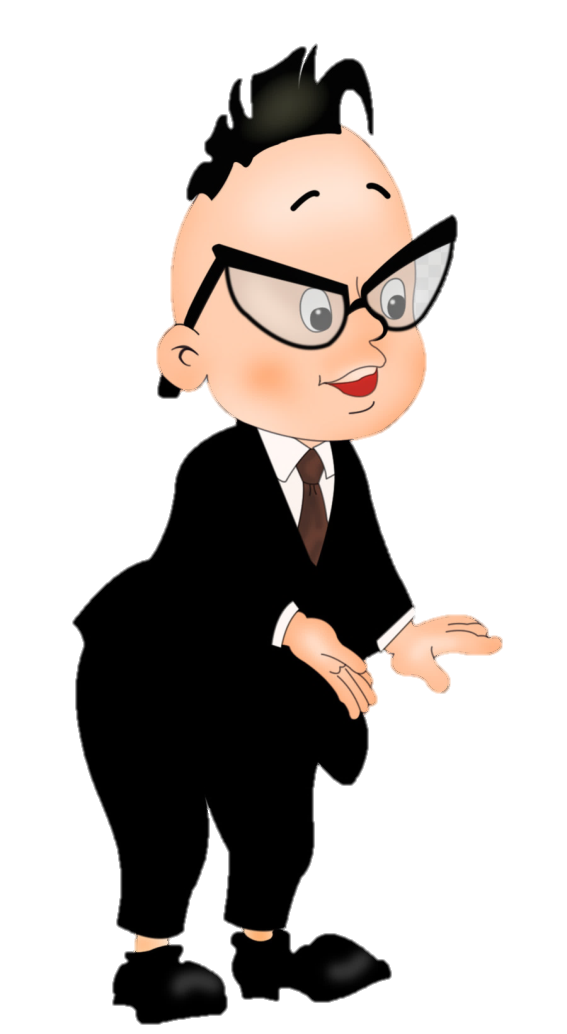 это деньги, которые пополняют бюджет:
зарплата, стипендия, пенсия, продажа чего-либо, денежные подарки, выигрыш в лотерею
это деньги, которые мы тратим на удовлетворение потребностей: коммунальные услуги, расходы на одежду, продукты питания, технику, отдых и наконец – личные расходы
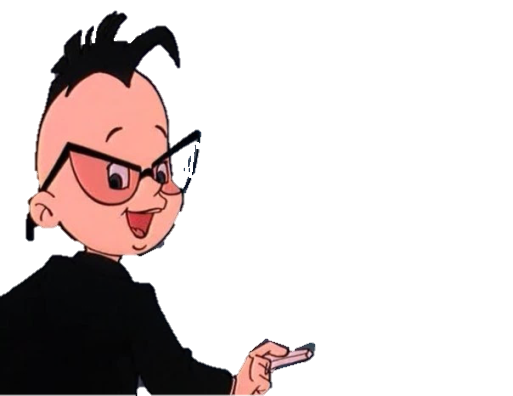 сможешь подработать, почистив снег зимой, или покрасив забор летом и многое другое…
Когда ты подрастешь, то сам сможешь пополнять свой бюджет. 
Как?
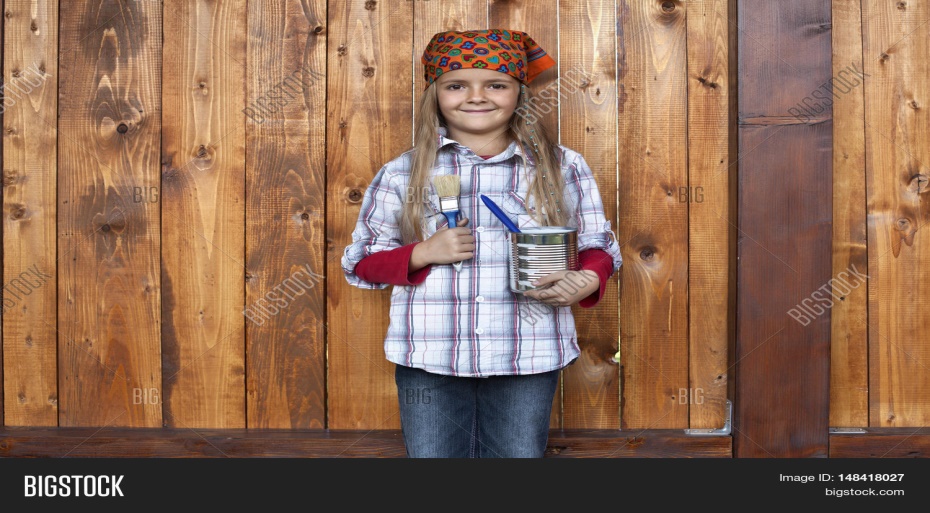 сможешь подработать, раздавая рекламные буклеты
сможешь подработать, помыв машину
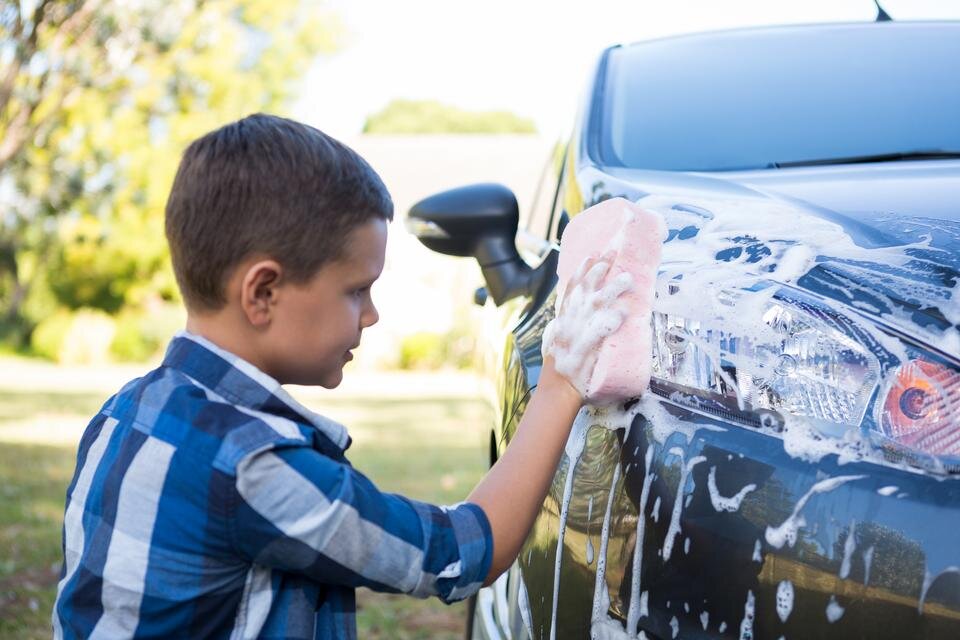 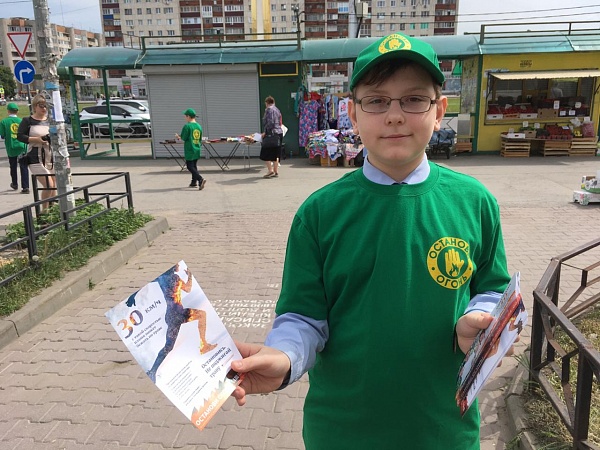 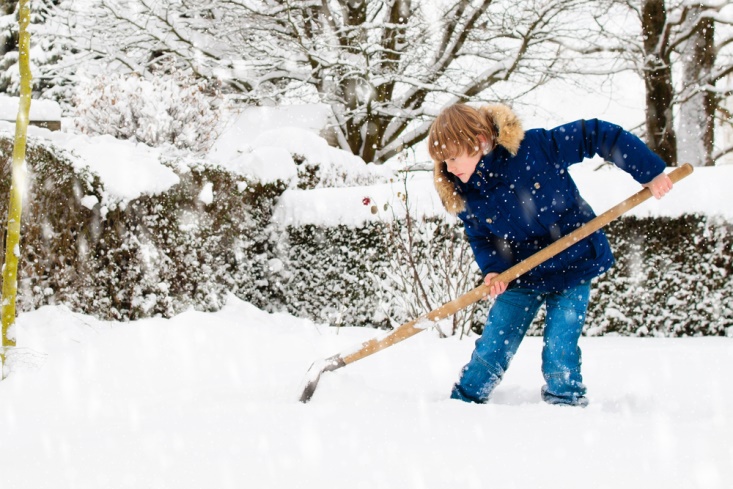 Результат – твой бюджет увеличен!
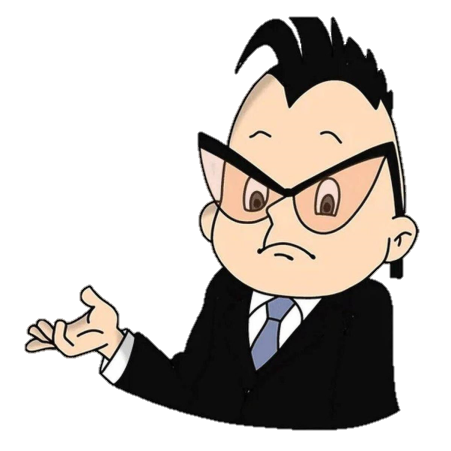 Когда деньги заработаны и накоплены, мы начинаем их тратить!
Расходы по плану!
(обязательные)
Случайные расходы!
(не запланированные)
примеры
На лекарства
ЖКХ
Продукты питания
На предметы роскоши
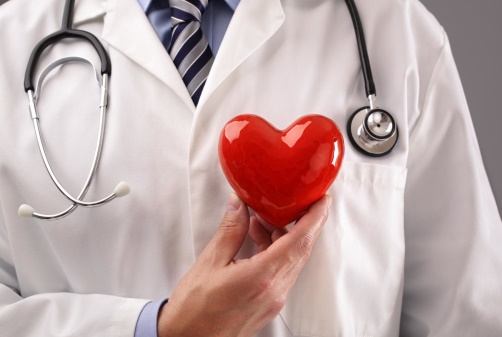 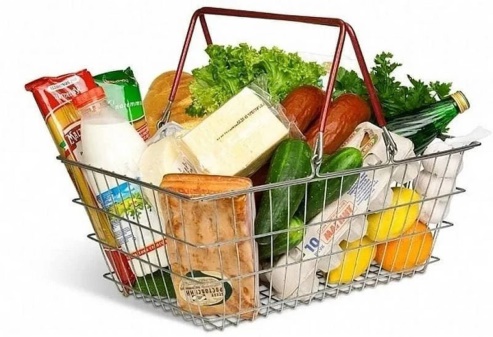 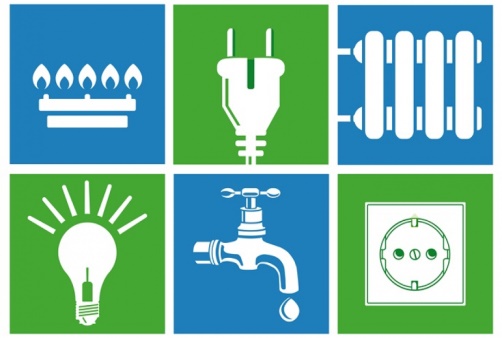 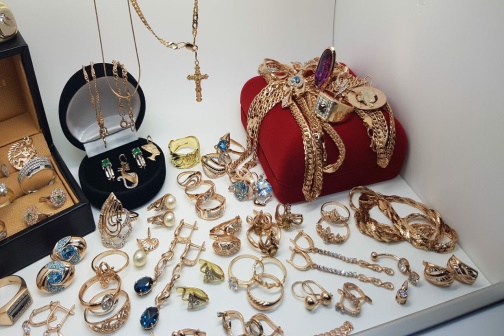 На отдых
На развлечения
Расходы на обучение
Расходы на одежду
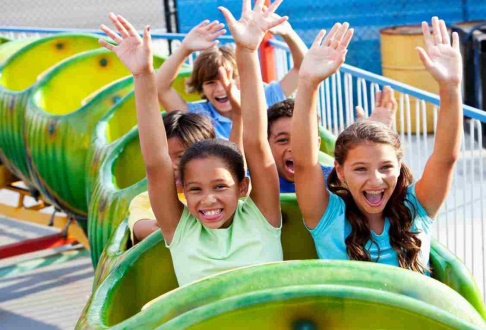 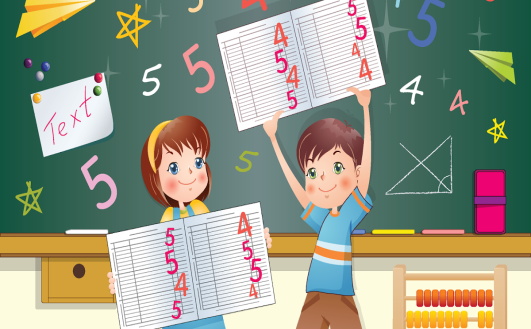 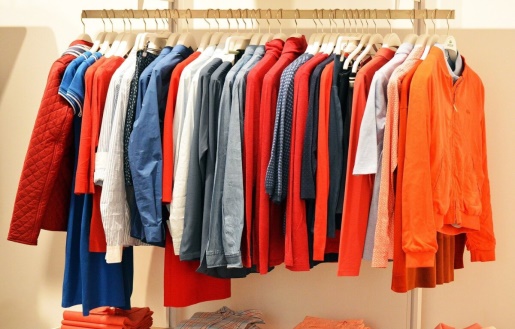 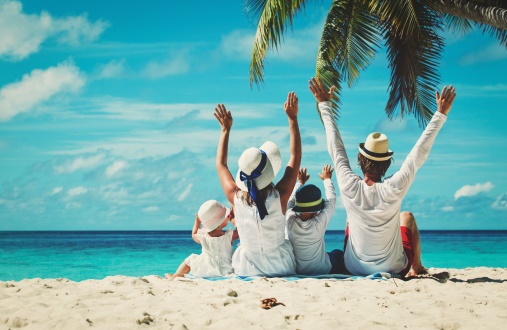 Бюджет …
поможет рассчитать сколько денег у тебя будет;

   это план, в котором учтены все ожидаемые доходы и расходы;

 помогает тратить деньги разумно даже в том случае, когда возникают непредвиденные расходы.
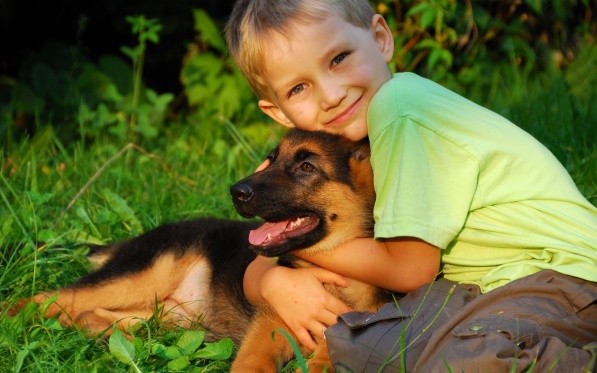 Собака –лучший друг человека,
 а бюджет лучший друг РАЗУМНОГО потребителя!
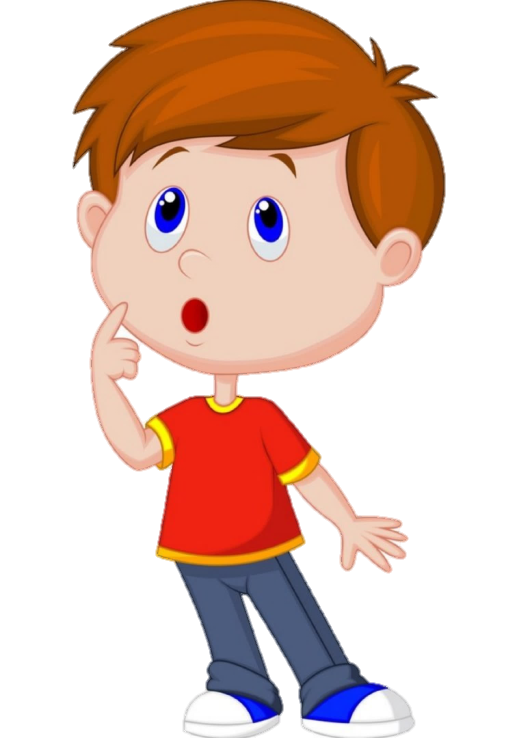 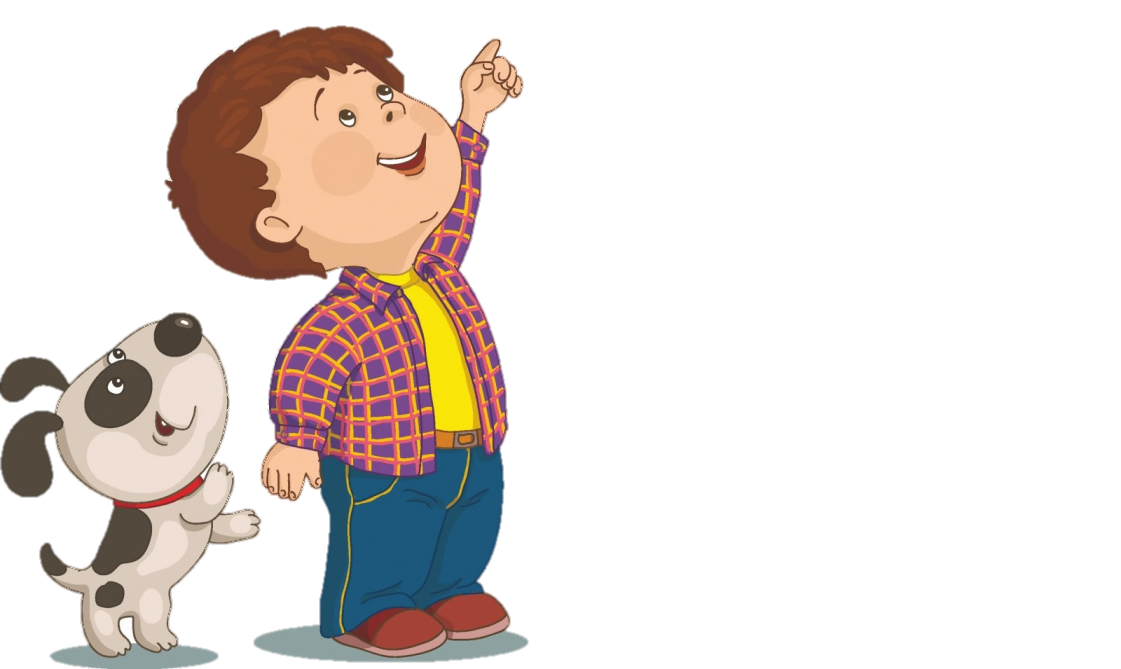 Как ты думаешь 
хорошо это или плохо?
Когда в бюджете доходов больше, чем  расходов.
У тебя была ситуация, когда в копилке лежало МЕНЬШЕ денег, чем ты думал?
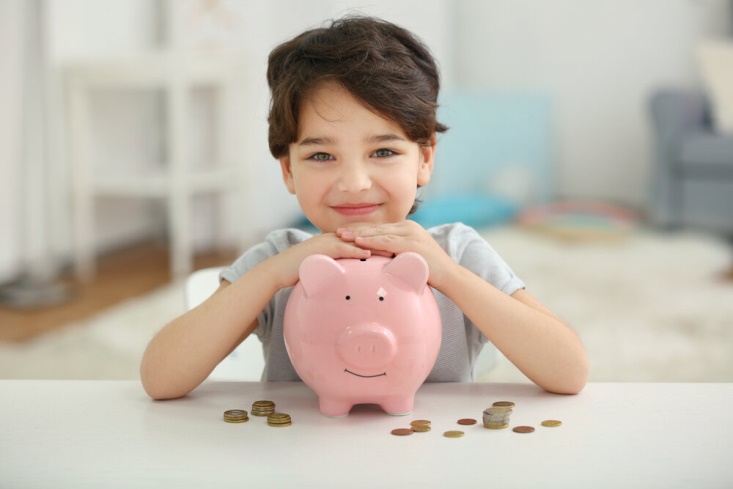 А наоборот, когда в копилке лежало БОЛЬШЕ денег, чем ты думал?
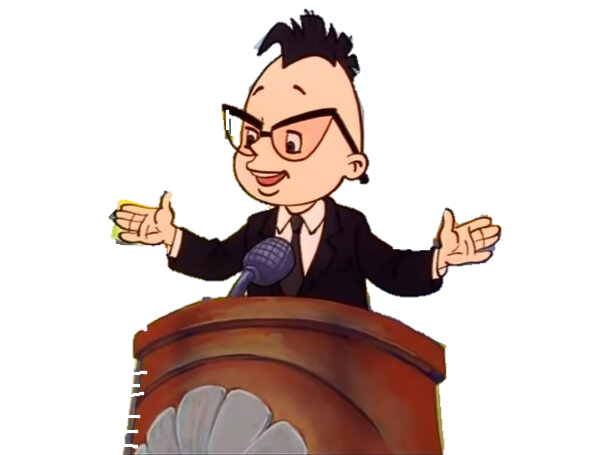 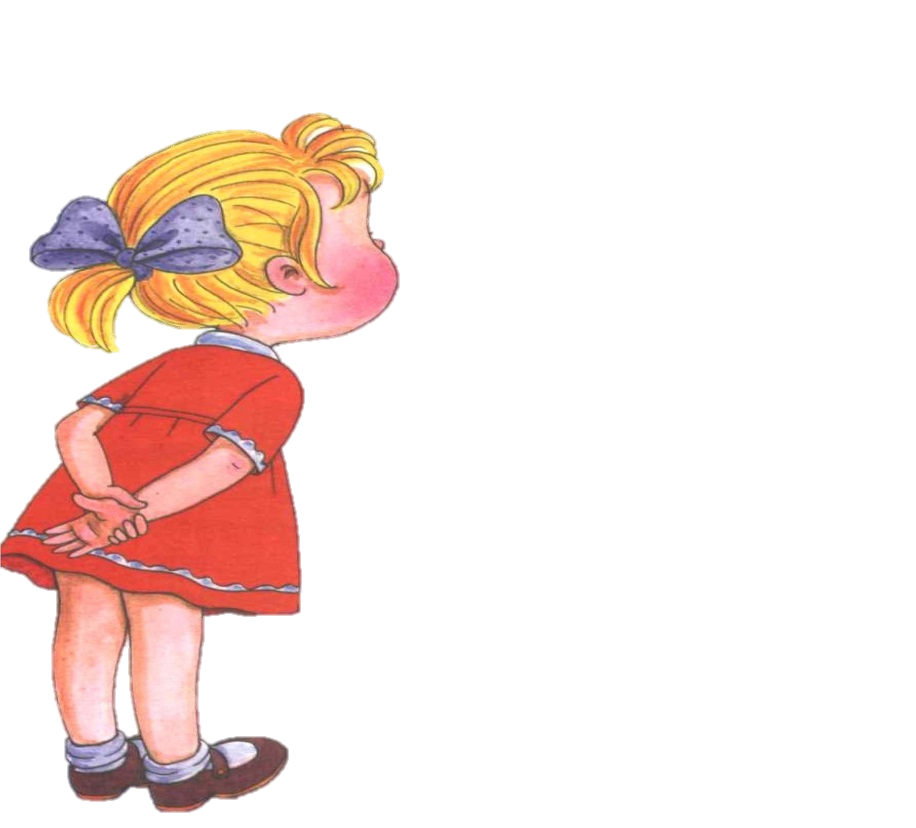 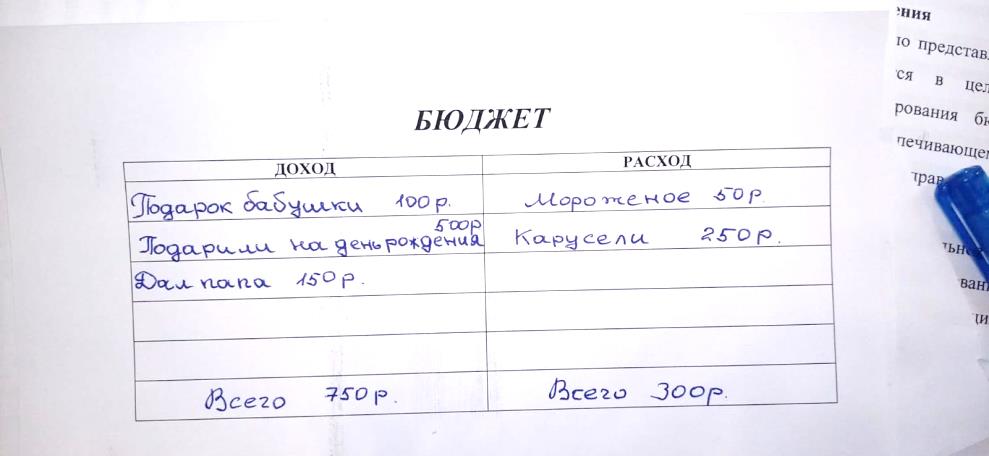 Избегать неожиданностей помогает бюджет, где видно сколько ты положил в копилку и сколько из неё взял!
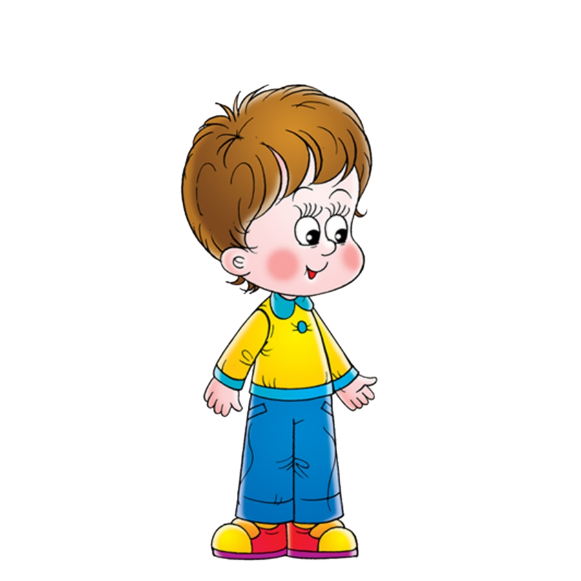 На что тратятся деньги из бюджета? Интересно? Давай посмотрим!
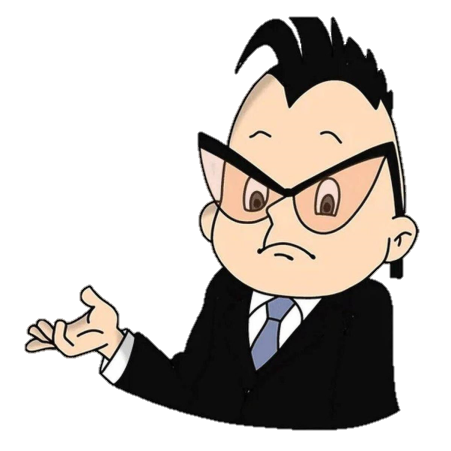 Главным направлением использования денежных средств бюджета являются расходы, которые связаны, с обеспечением комфортной жизни человеку.

                                   Вот основные направления расходов
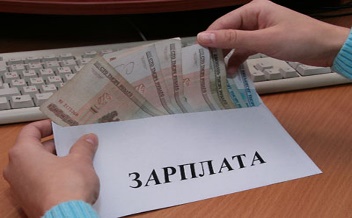 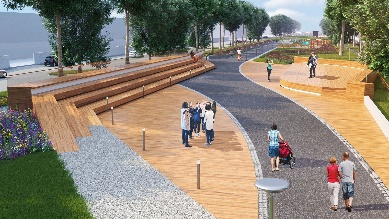 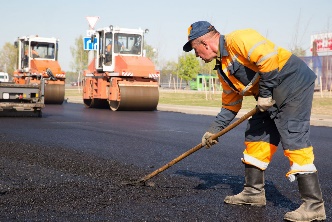 Выплата заработной платы работникам бюджетной сферы
Благоустройство территорий
Ремонт и содержание дорог
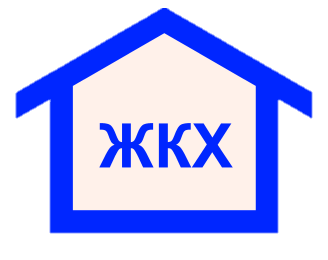 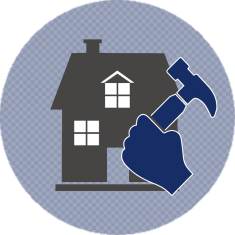 Ремонт и содержание имущества учреждений образования и культуры
Расходы на жилищно-коммунальное хозяйство (свет, газ, вода и другие услуги)
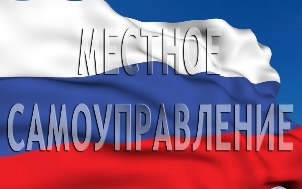 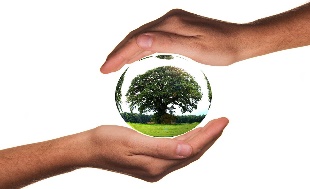 Содержание органов местного самоуправления
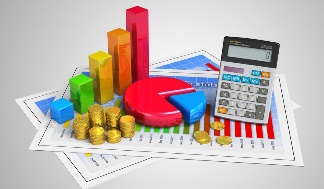 Охрана окружающей среды
И другие расходы…
И так мы с тобой узнали что роль бюджета в жизни государства очень важна и она определяется его видом.
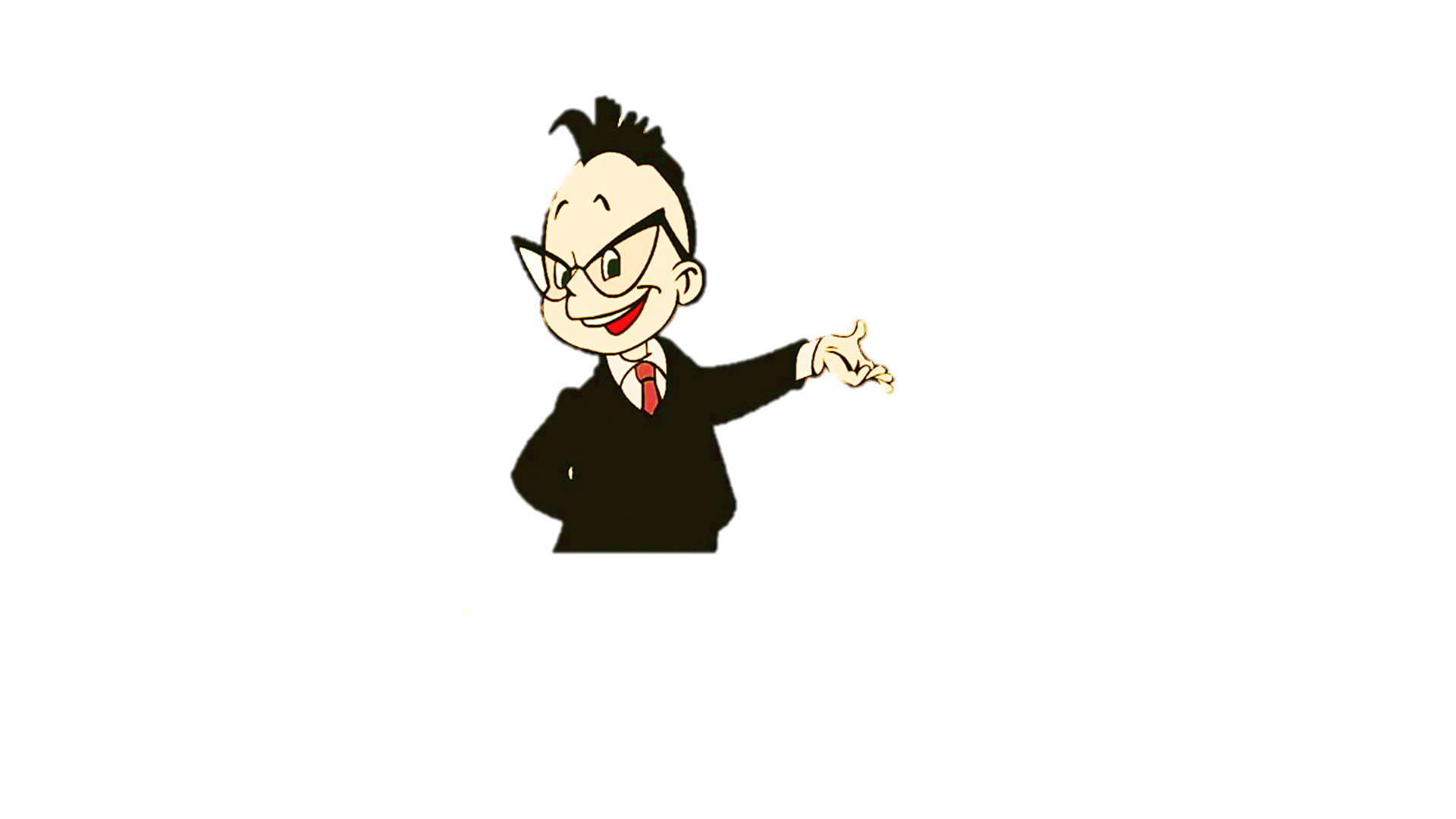 ФБ
РБ
МБ
Наш бюджет – местный – Бюджет муниципального района Зилаирский район РБ
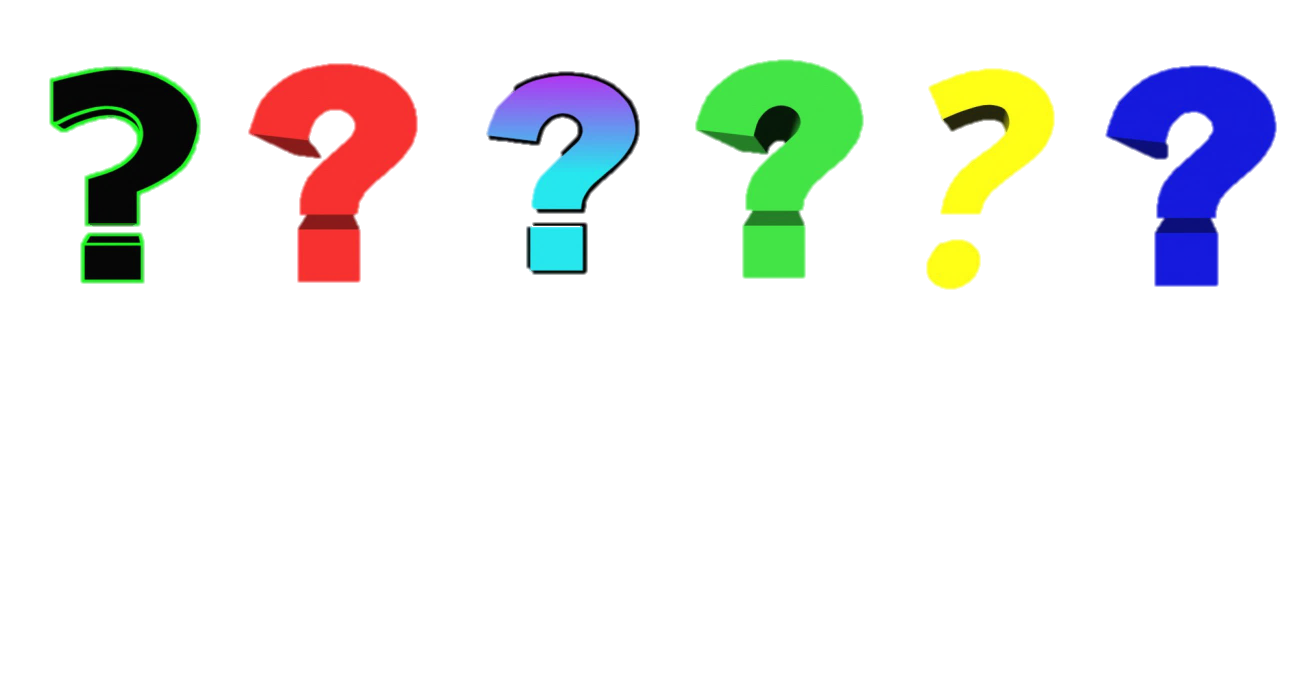 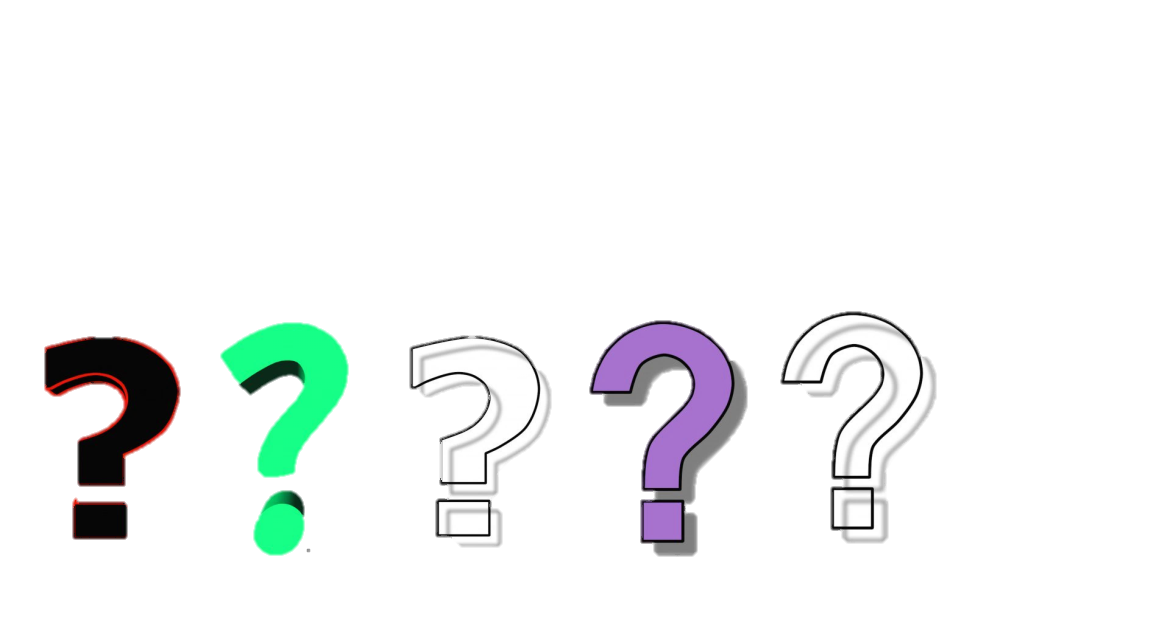 А теперь давай посмотрим как ты усвоил подготовленный мною материал!
Предлагаю немного подумать, поразмышлять, поиграть!
Будет, весело! У тебя всё получится!
Поехали!
Для игры нажми Поехали!
Игра «Отвечай правильно»
1. Как называется общий «кошелек», в котором собираются все деньги?
Сейф
Банк
Бюджет
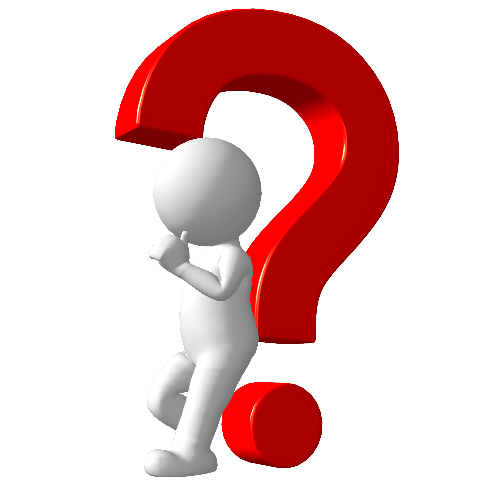 Узнать правильный вариант ответа
Пропустить вопрос
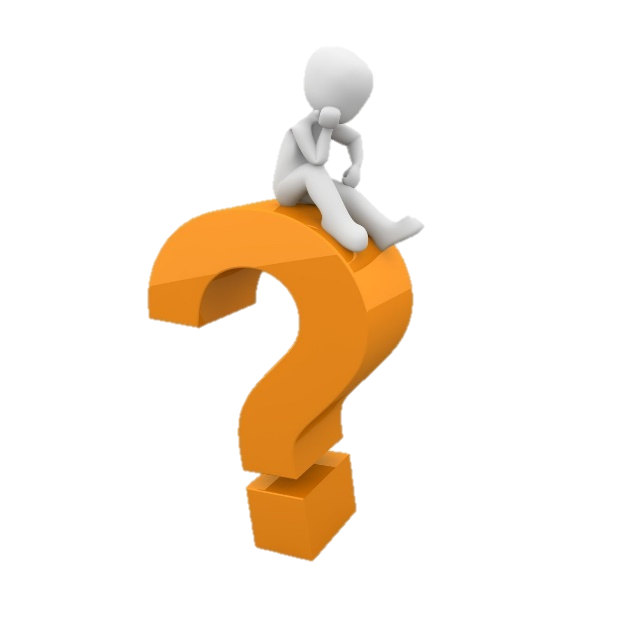 Ну ты чего!?
Подумай ещё!
Молодец!
Идем дальше..
Бюджет – это общий «кошелек», в котором собираются все деньги!
он может быть
он может быть
он может быть
у государства
у человека
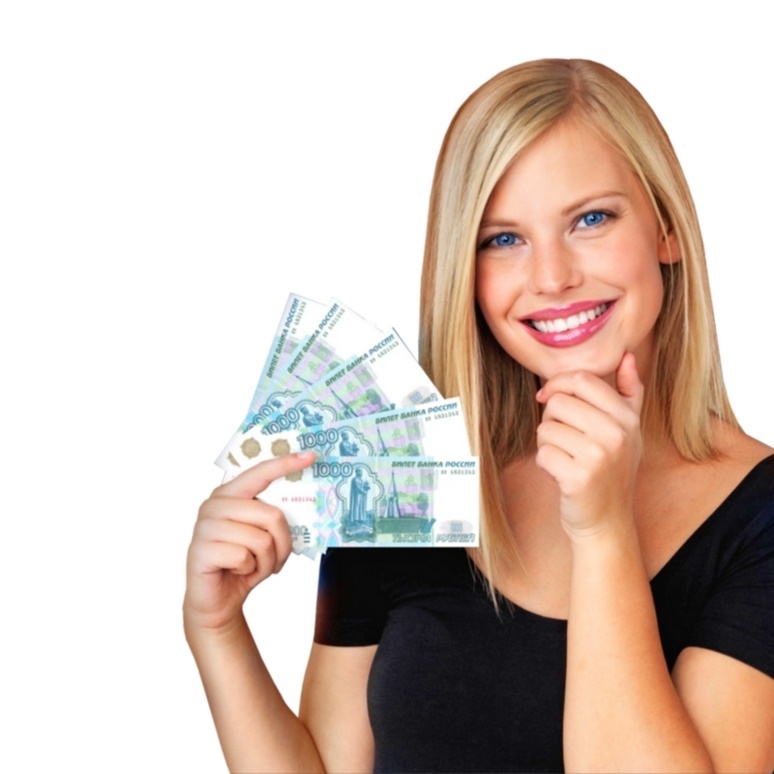 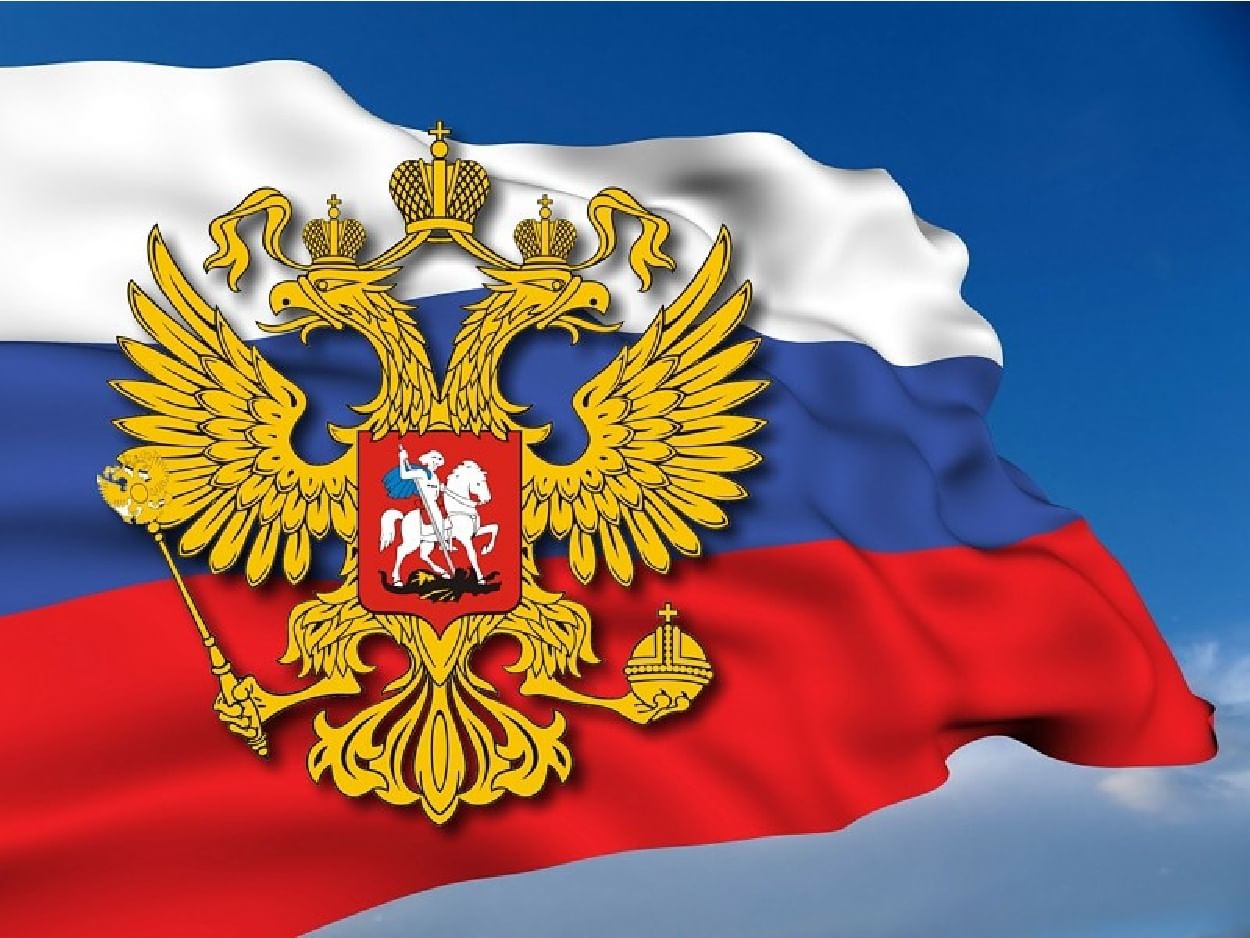 у семьи
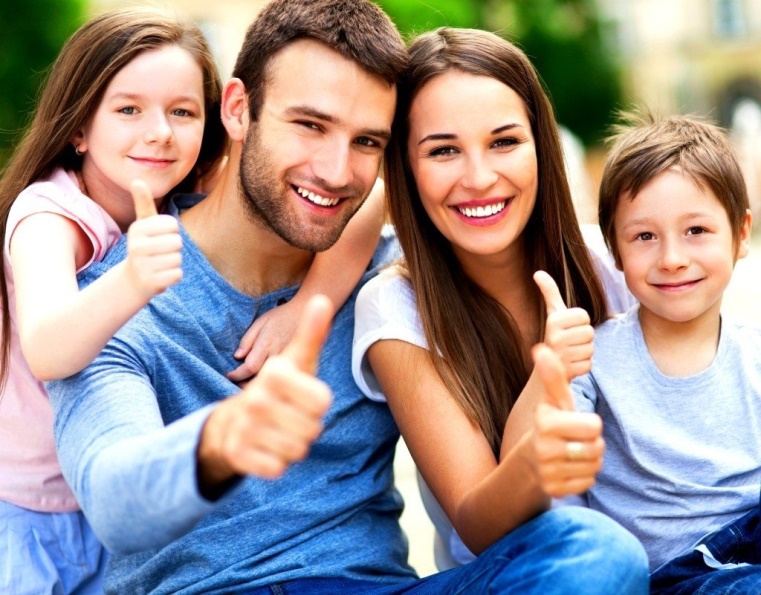 Вернуться в игру
2. Как ты думаешь, из чего состоит бюджет?
Из доходов и расходов
Из доходов
Из расходов
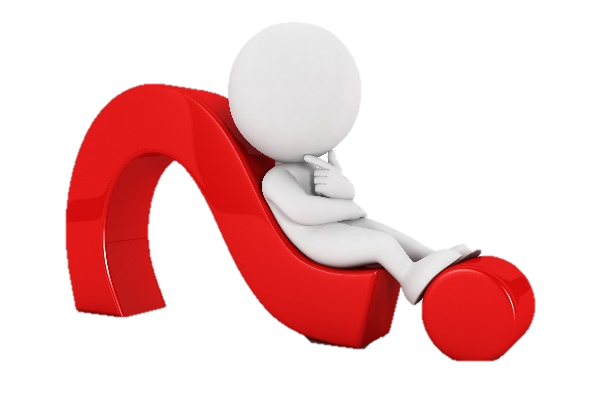 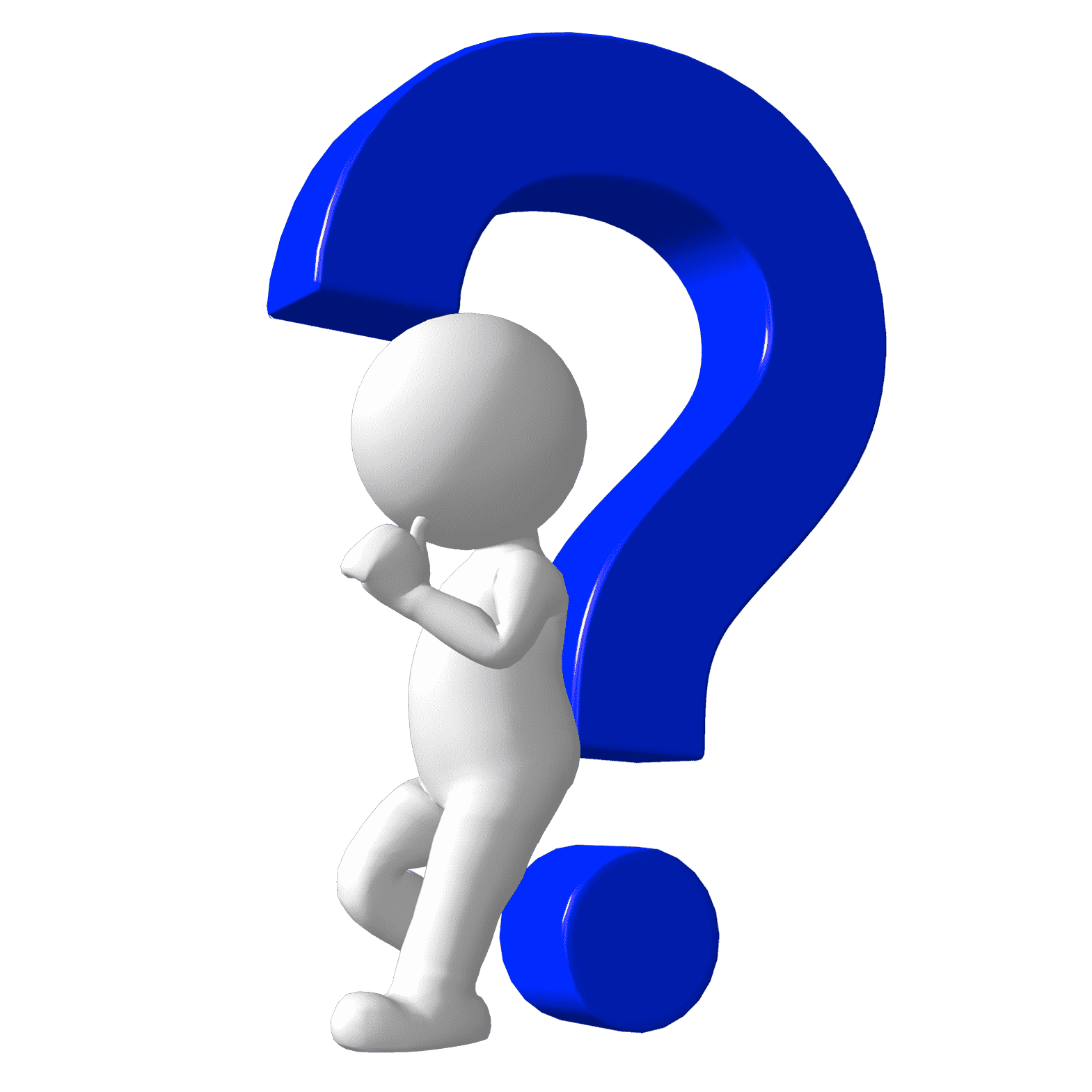 Узнать правильный вариант ответа
Пропустить вопрос
Вернуться к предыдущему вопросу
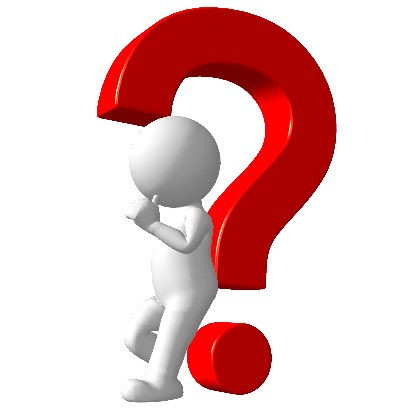 Ну ты чего!?
Подумай ещё!
Молодец!
Идем дальше..
БЮДЖЕТ
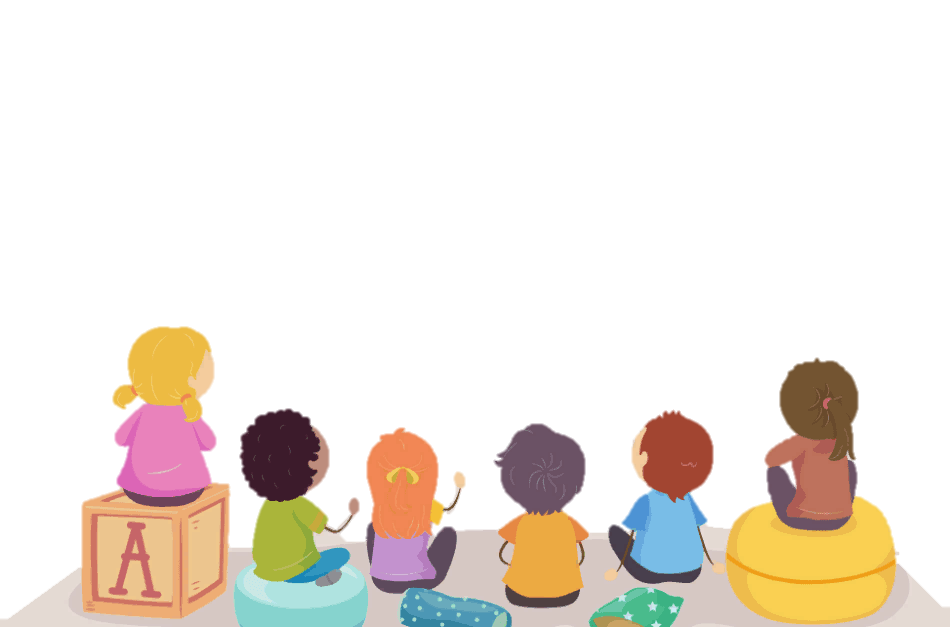 состоит из ДОХОДов
состоит из РАСХОДов
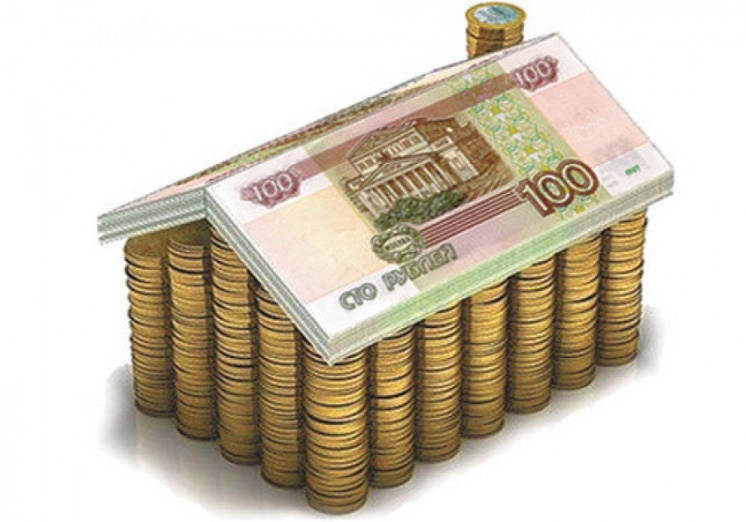 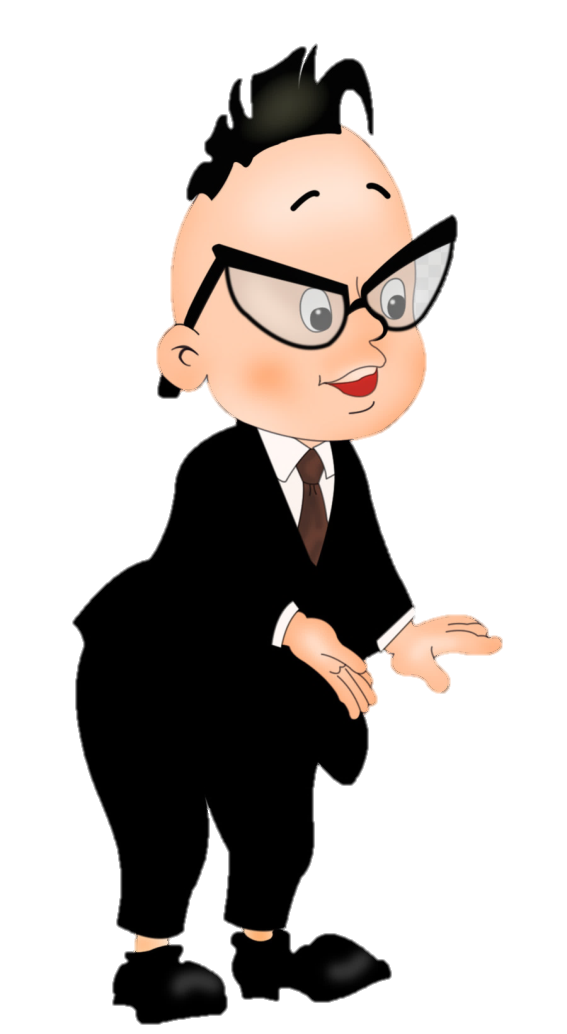 это деньги, которые пополняют бюджет:
зарплата, стипендия, пенсия, продажа чего-либо, денежные подарки, выигрыш в лотерею
это деньги, которые мы тратим на удовлетворение потребностей: коммунальные услуги, расходы на одежду, продукты питания, технику, отдых и наконец – личные расходы
Вернуться в игру
3. Ты увеличишь свои накопления если…?
Будешь спать днем
Сходишь в магазин
Будешь раздавать рекламные буклеты
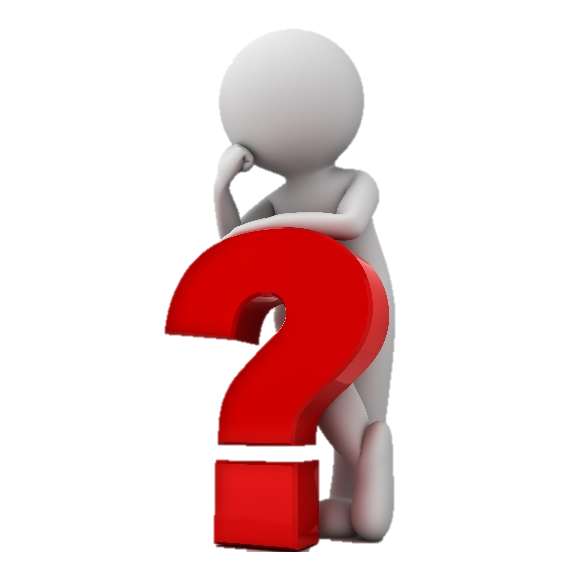 Вернуться к предыдущему вопросу
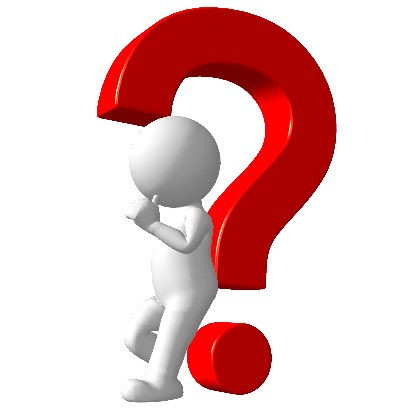 Узнать правильный вариант ответа
Пропустить вопрос
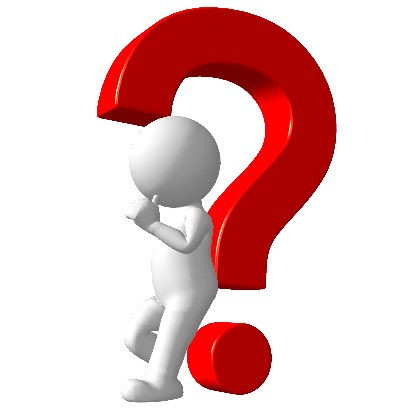 Ну ты чего!?
Подумай ещё!
Молодец!
Идем дальше..
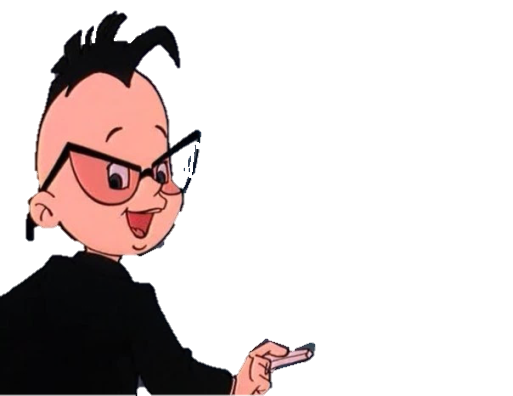 сможешь подработать, почистив снег зимой, или покрасив забор летом и многое другое…
Когда ты подрастешь, то сам сможешь пополнять свой бюджет. 
Как?
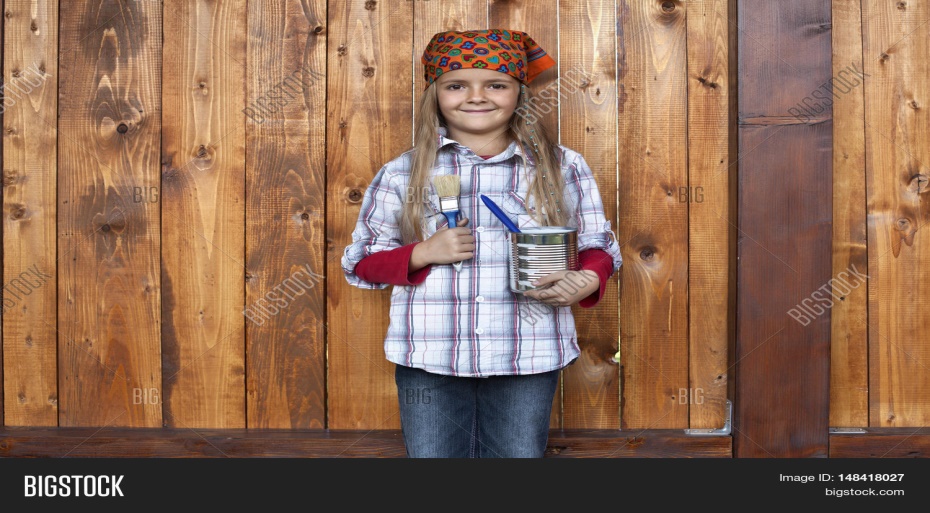 сможешь подработать, раздавая рекламные буклеты
сможешь подработать, помыв машину
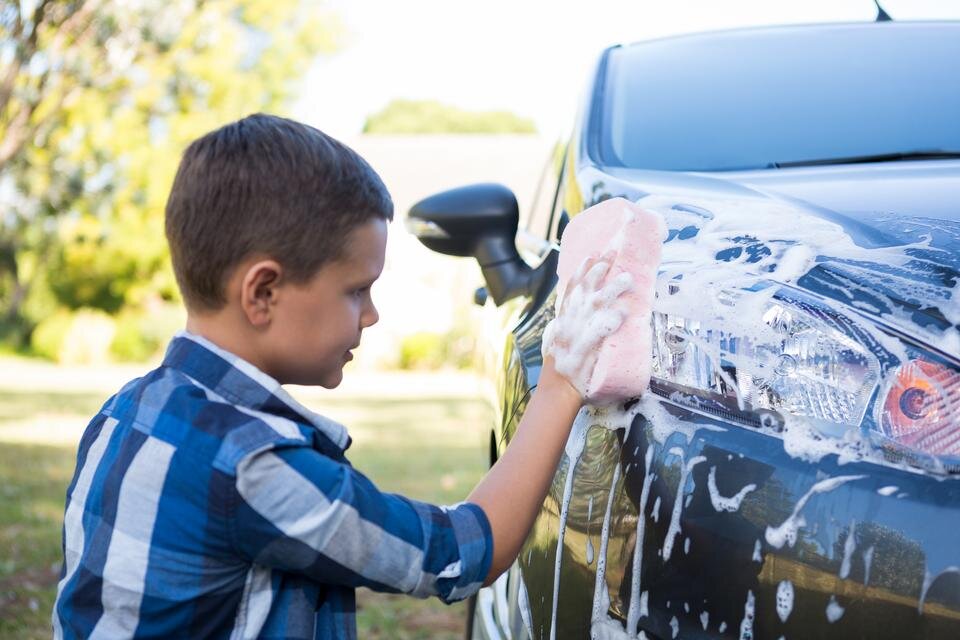 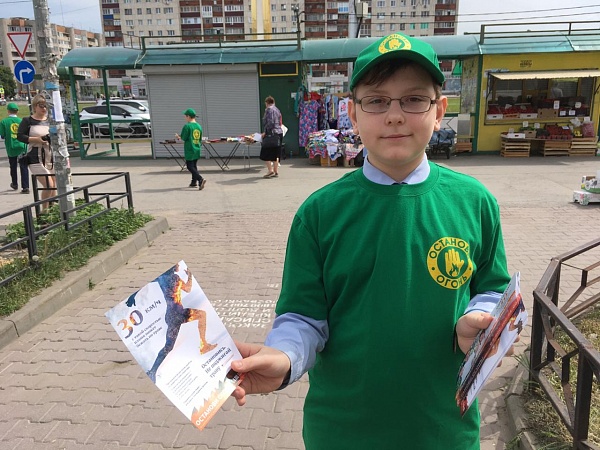 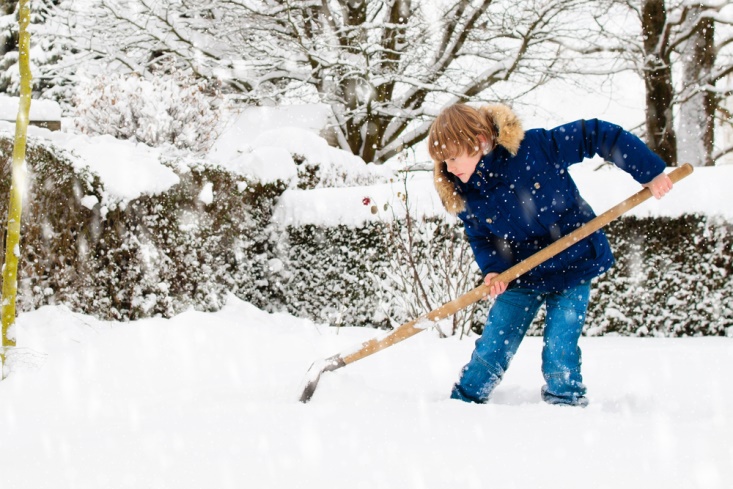 Результат – твой бюджет увеличен!
Вернуться в игру
4. К какому виду расходов можно отнести покупку цепочки?
НЕ обязательные
Обязательные
Плановые
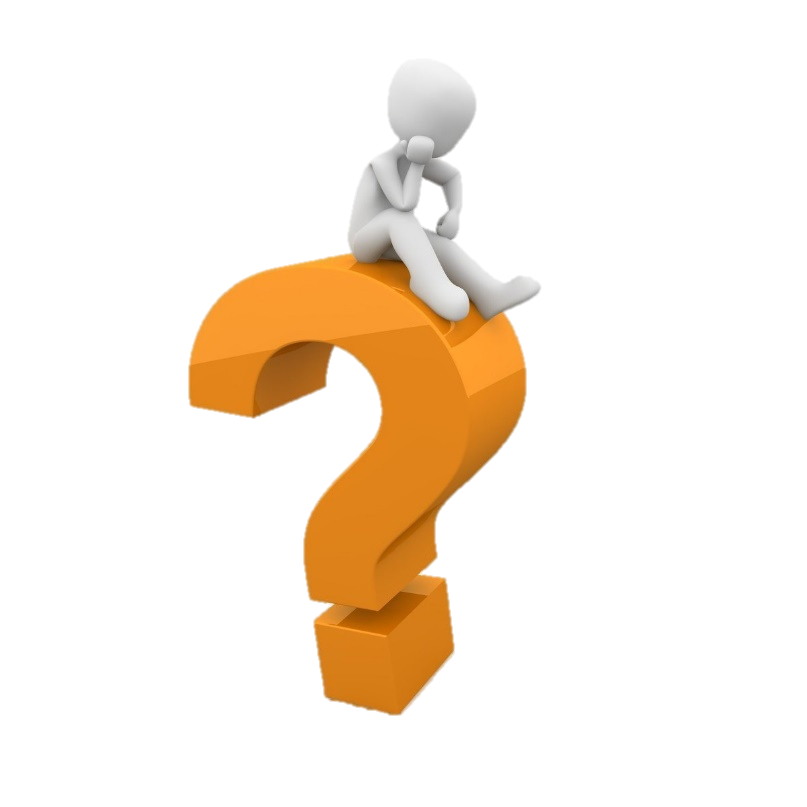 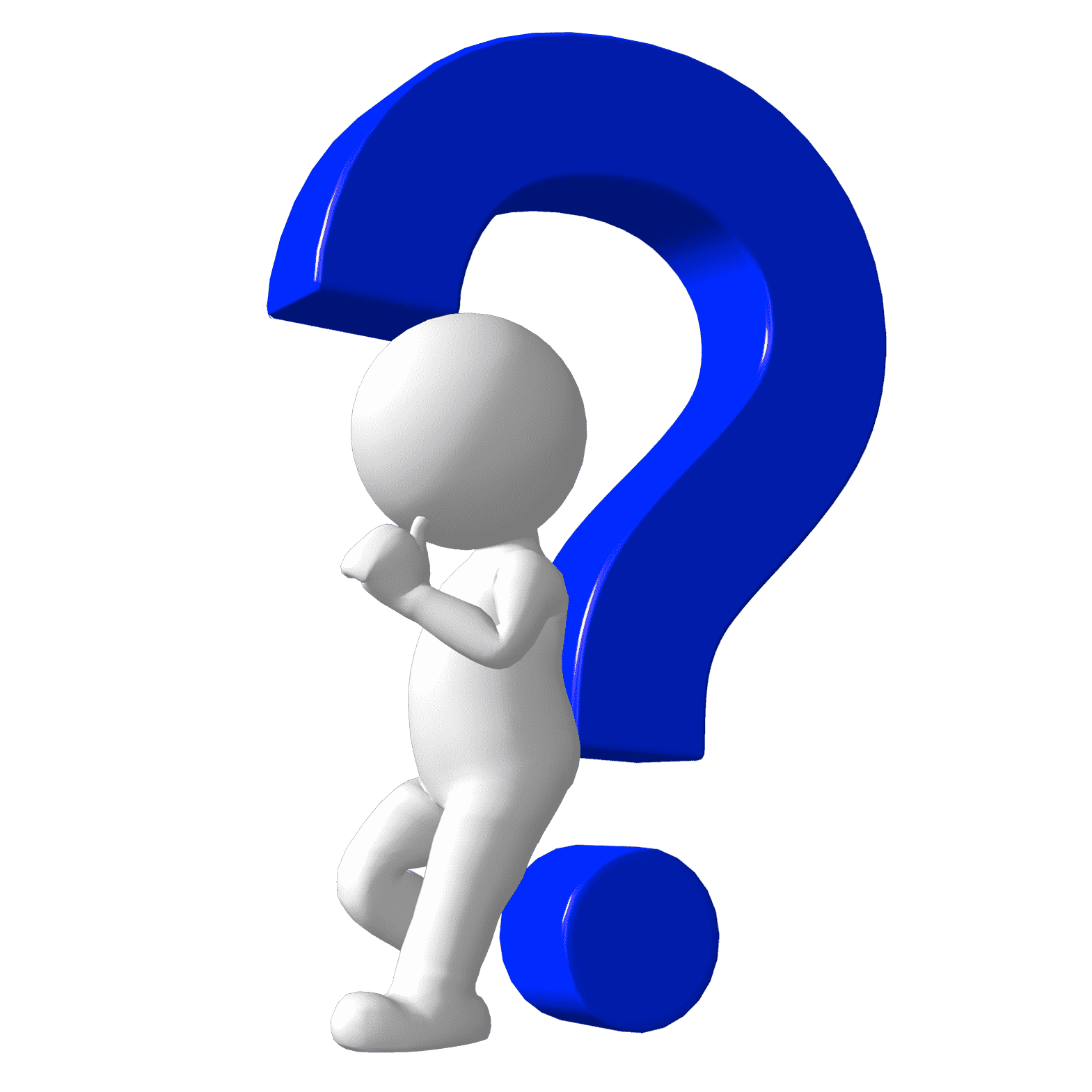 Вернуться к предыдущему вопросу
Узнать правильный вариант ответа
Пропустить вопрос
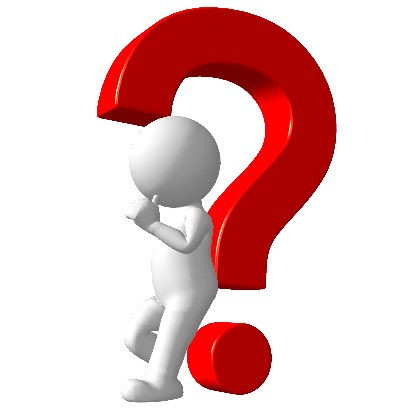 Ну ты чего!?
Подумай ещё!
Молодец!
Идем дальше..
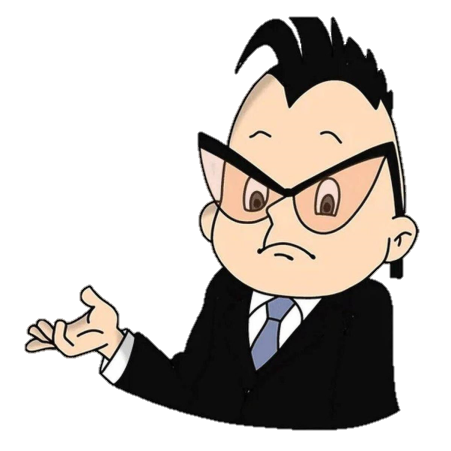 Когда деньги заработаны и накоплены, мы начинаем их тратить!
Расходы по плану!
(обязательные)
Случайные расходы!
(не запланированные)
примеры
На лекарства
ЖКХ
Продукты питания
На предметы роскоши
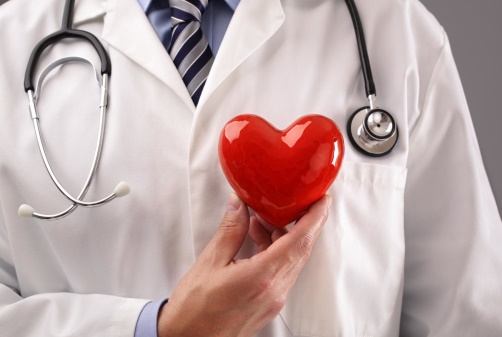 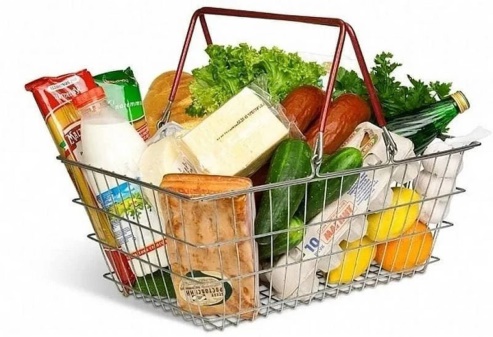 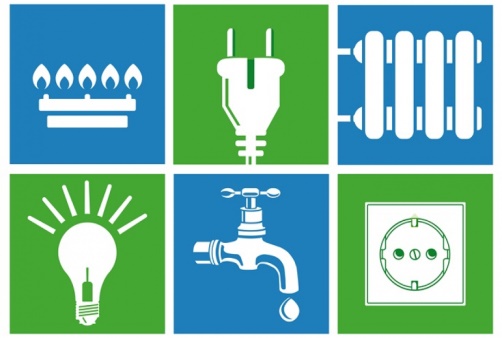 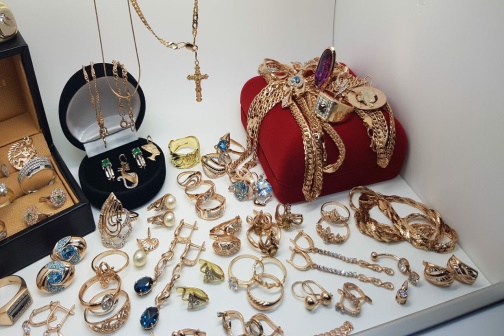 На отдых
На развлечения
Расходы на обучение
Расходы на одежду
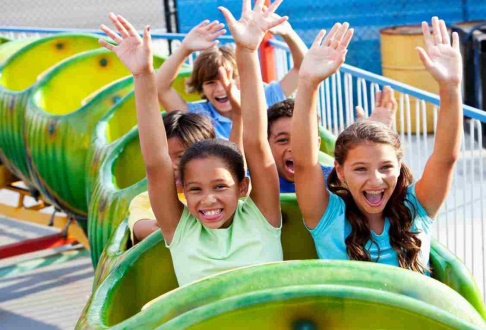 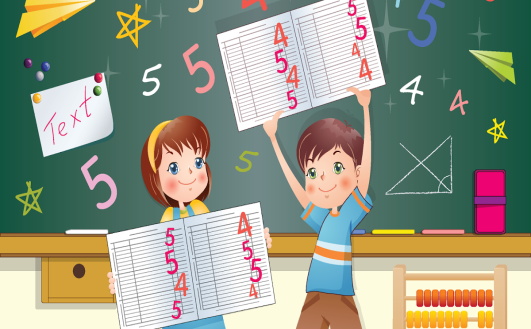 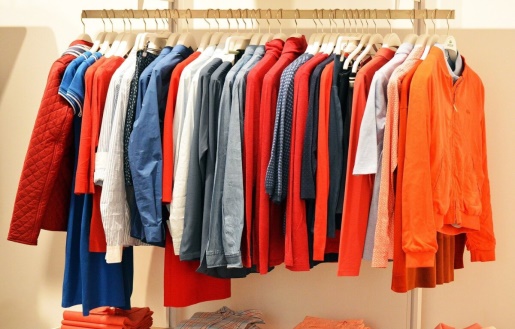 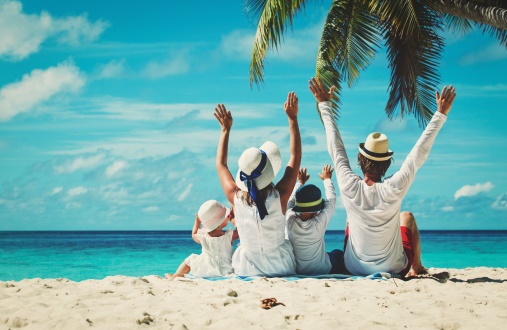 Вернуться в игру
5. План, в котором учтены все ожидаемые доходы и расходы?
Отчет
Бюджет
Документ
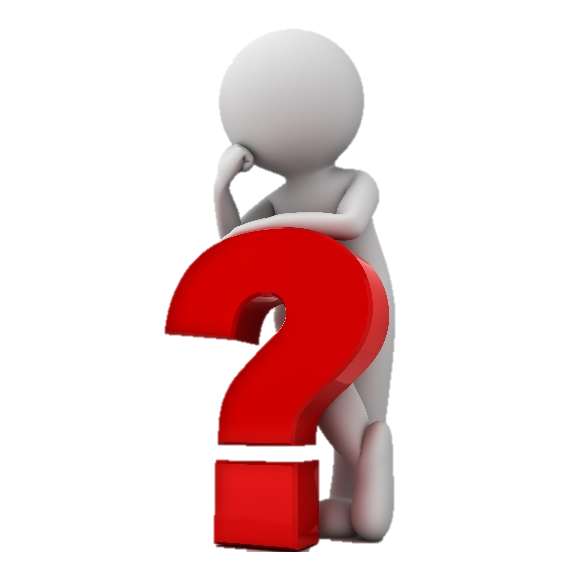 Вернуться к предыдущему вопросу
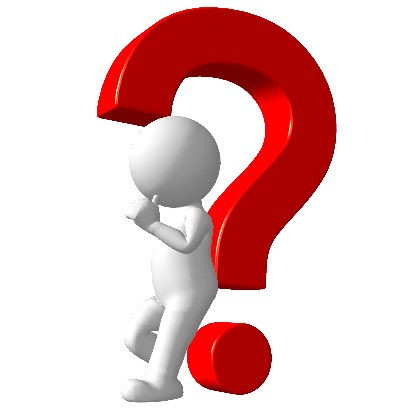 Узнать правильный вариант ответа
Пропустить вопрос
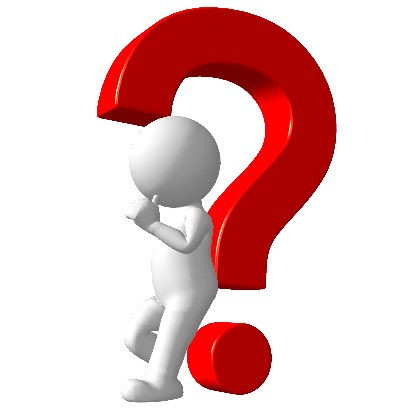 Ну ты чего!?
Подумай ещё!
Молодец!
Идем дальше..
Бюджет …
поможет рассчитать сколько денег у тебя будет;

   это план, в котором учтены все ожидаемые доходы и расходы;

 помогает тратить деньги разумно даже в том случае, когда возникают непредвиденные расходы.
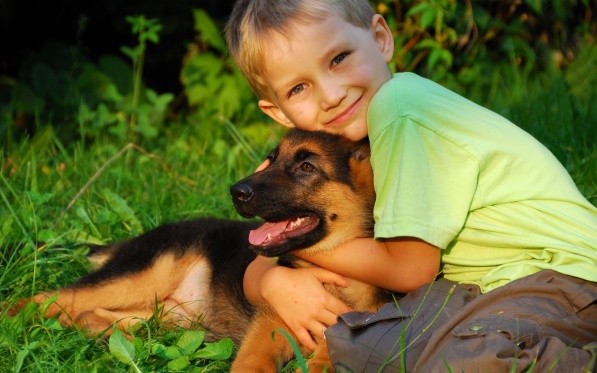 Собака –лучший друг человека,
 а бюджет лучший друг РАЗУМНОГО потребителя!
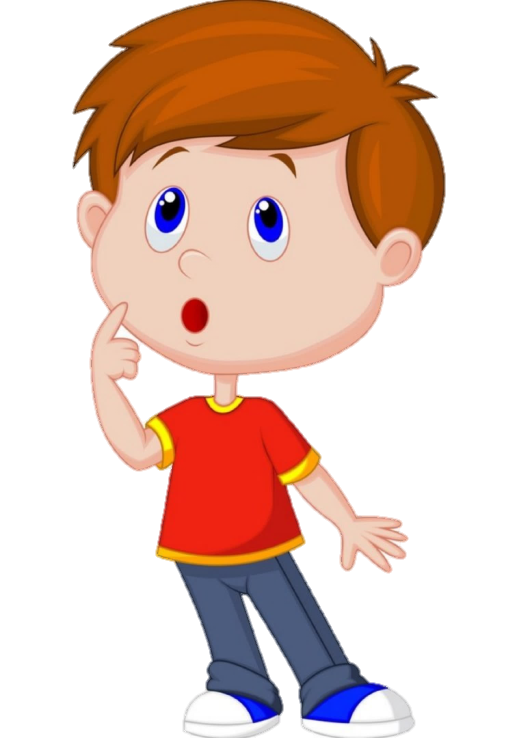 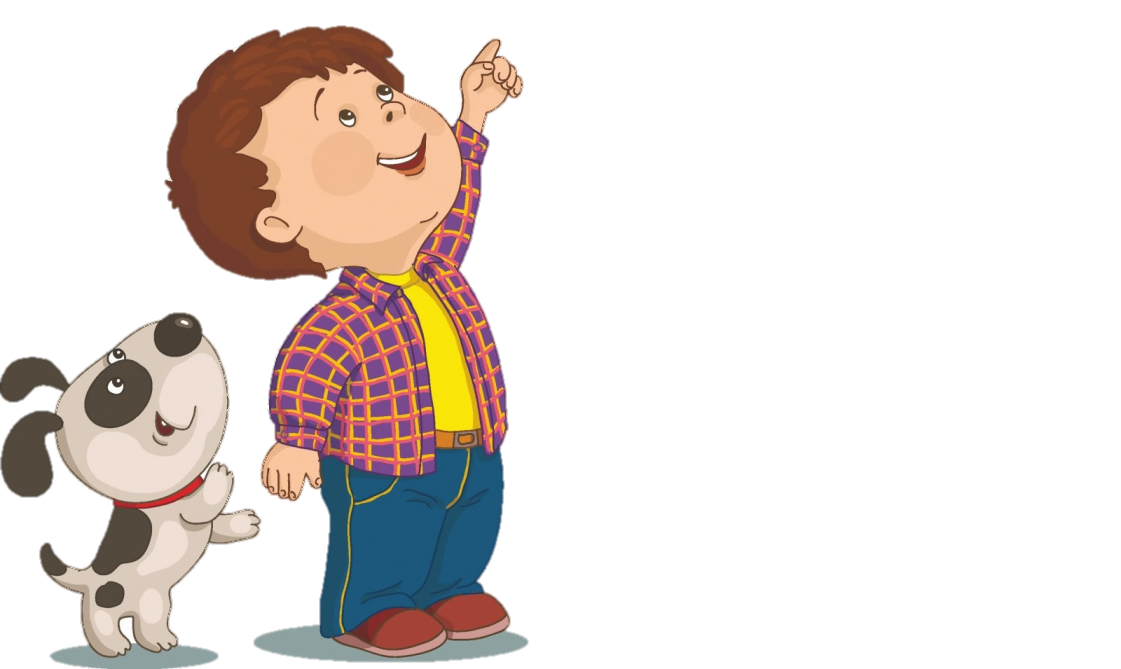 Вернуться в игру
6. Деньги, которые пополняют бюджет?
Наличность
Доходы
Расходы
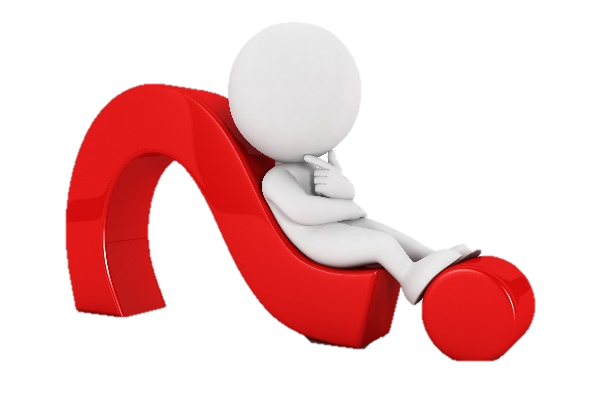 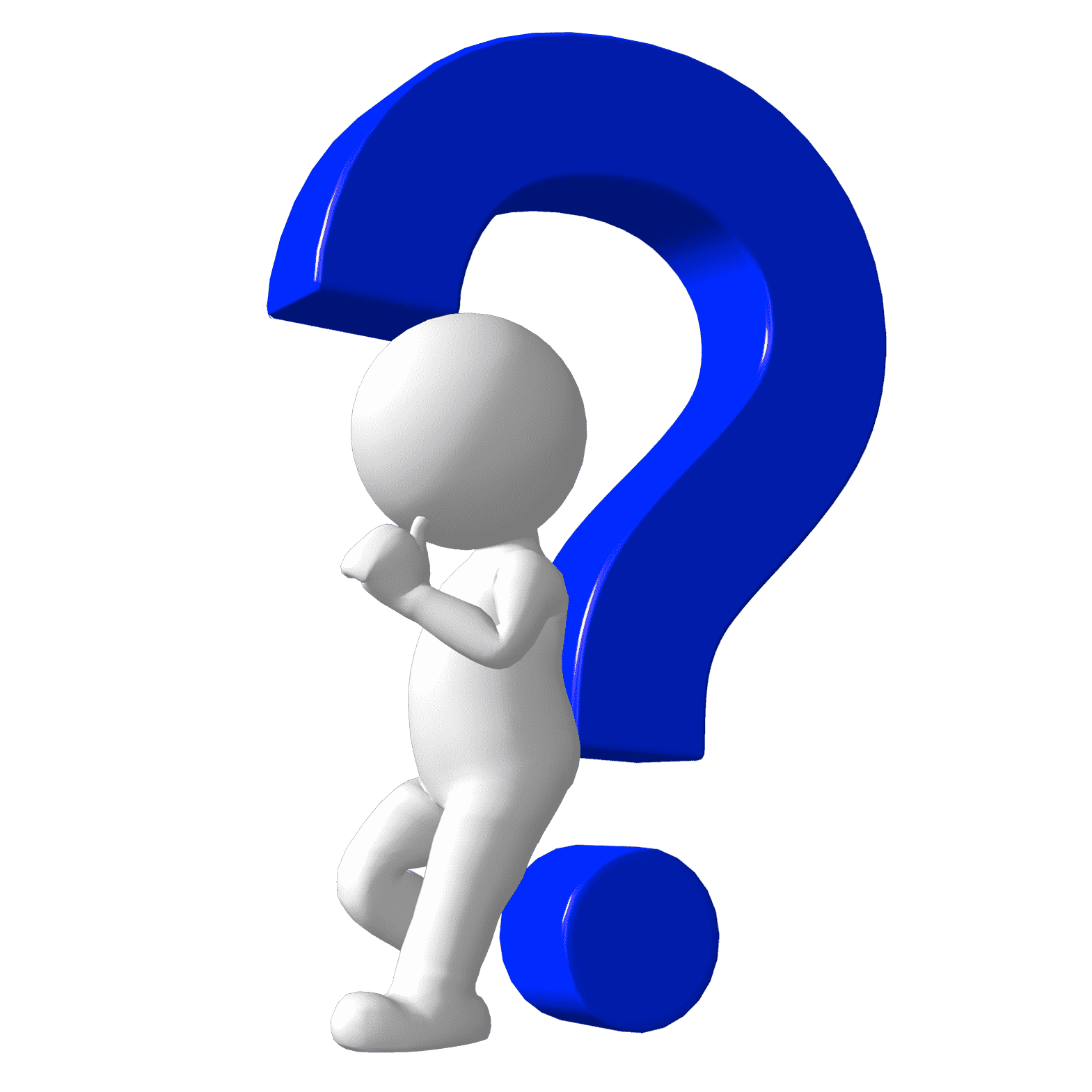 Вернуться к предыдущему вопросу
Узнать правильный вариант ответа
Пропустить вопрос
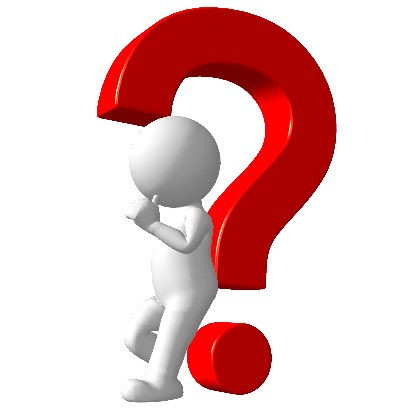 Ну ты чего!?
Подумай ещё!
Молодец!
Идем дальше..
БЮДЖЕТ
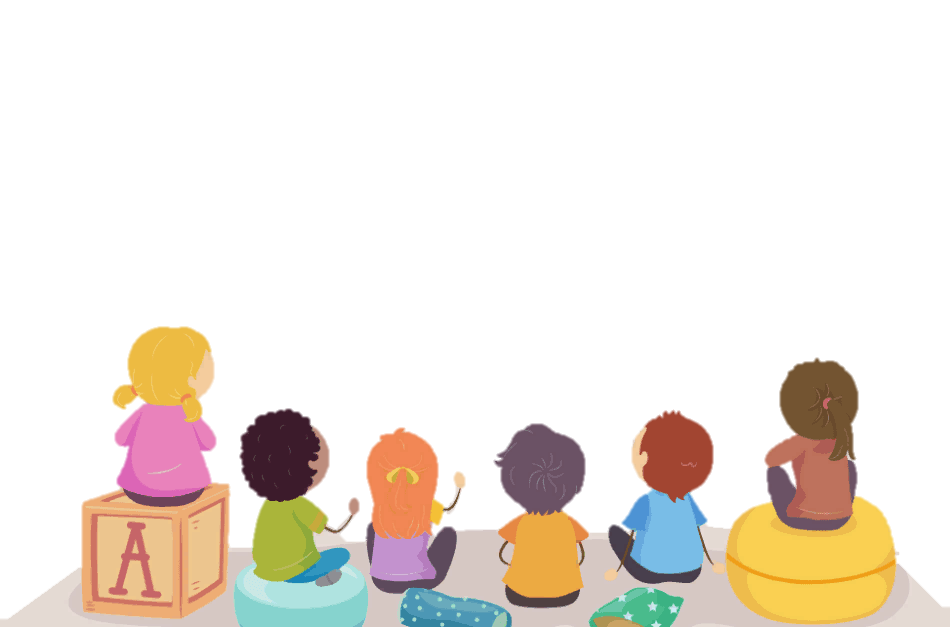 состоит из ДОХОДов
состоит из РАСХОДов
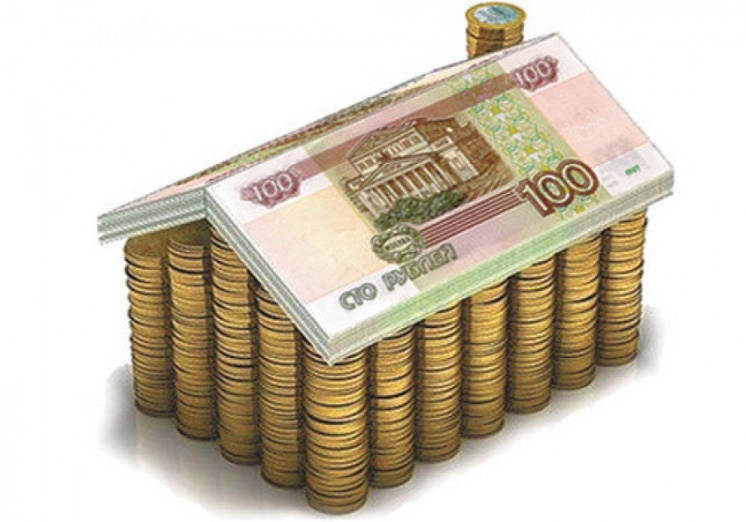 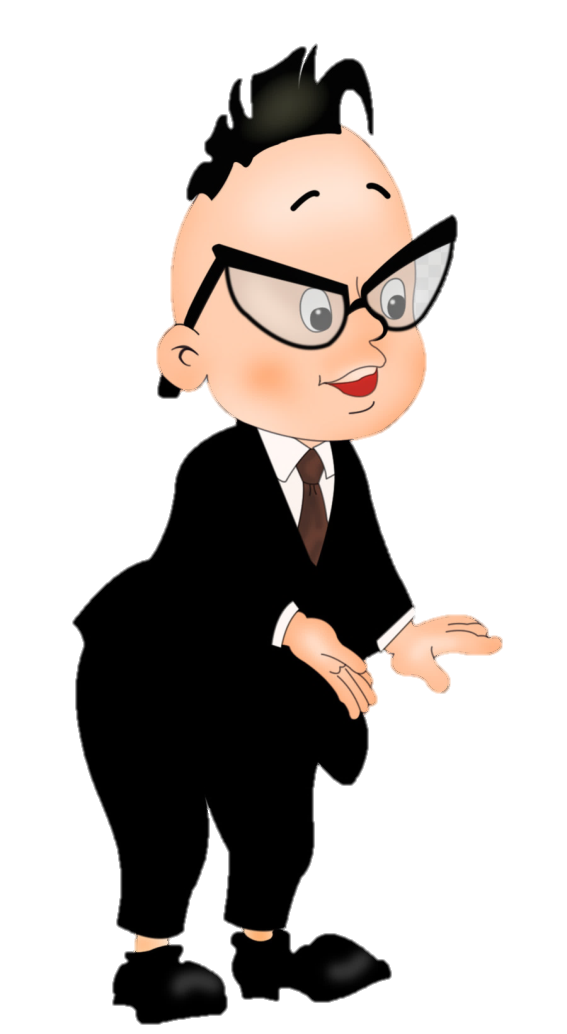 это деньги, которые пополняют бюджет:
зарплата, стипендия, пенсия, продажа чего-либо, денежные подарки, выигрыш в лотерею
это деньги, которые мы тратим на удовлетворение потребностей: коммунальные услуги, расходы на одежду, продукты питания, технику, отдых и наконец – личные расходы
Вернуться в игру
7. Может ли быть бюджет у семьи?
Да
Нет
Не думаю
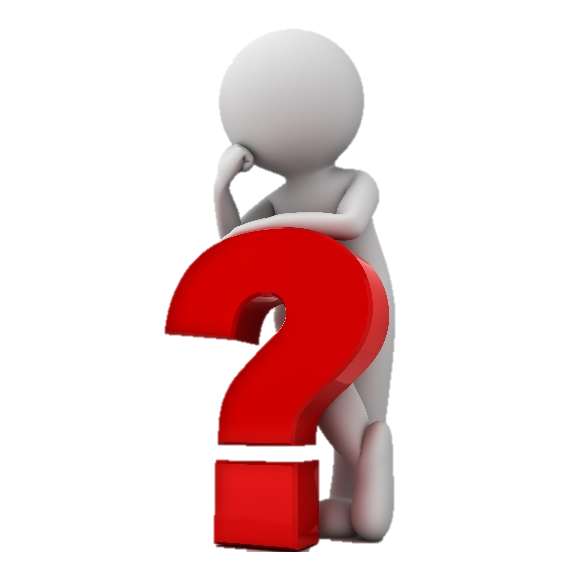 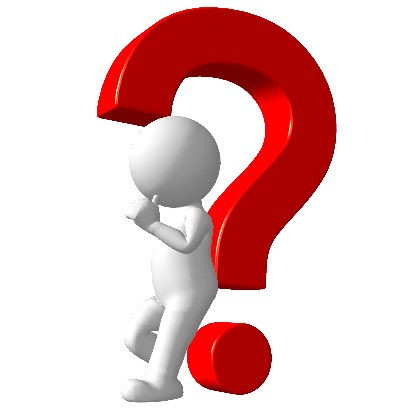 Вернуться к предыдущему вопросу
Узнать правильный вариант ответа
Пропустить вопрос
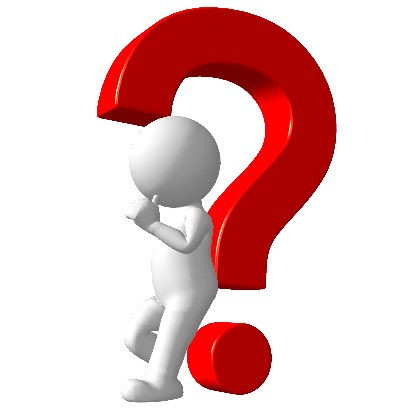 Ну ты чего!?
Подумай ещё!
Молодец!
Идем дальше..
Бюджет – это общий «кошелек», в котором собираются все деньги!
он может быть
он может быть
он может быть
у государства
у человека
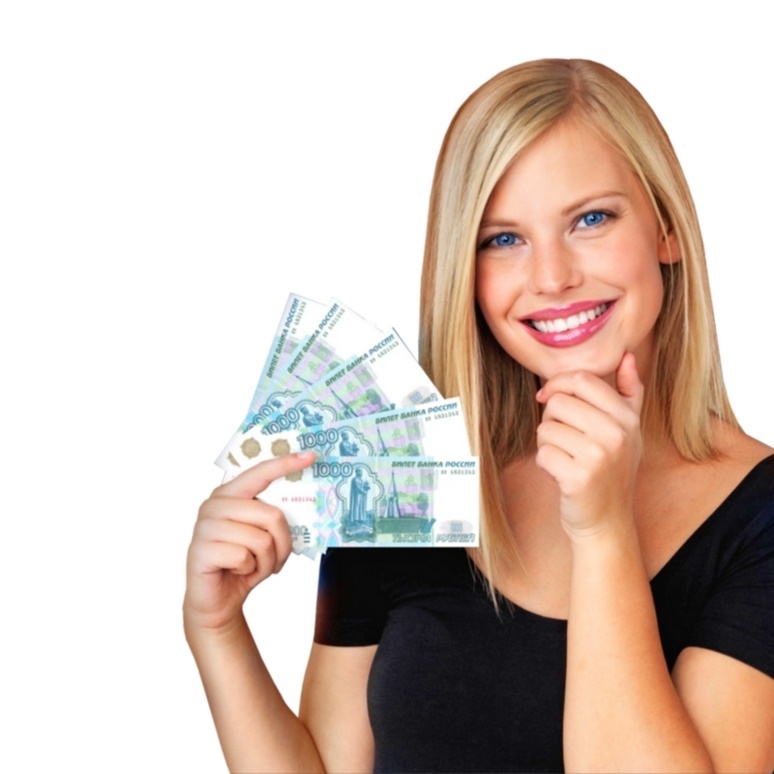 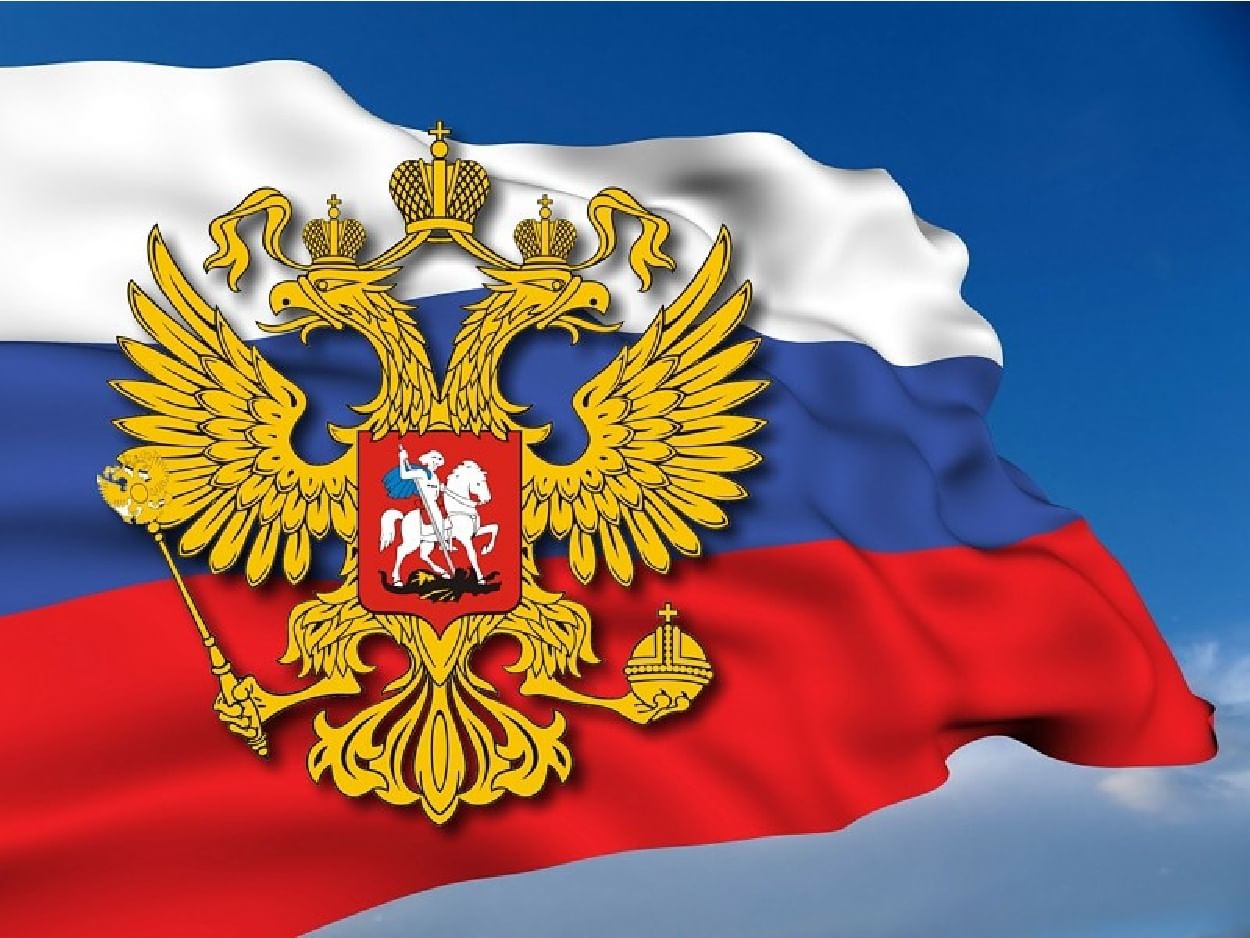 у семьи
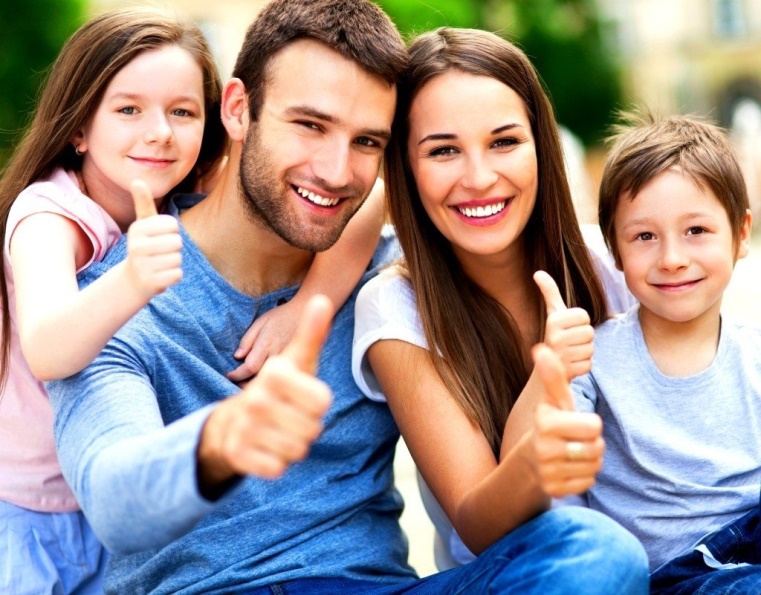 Вернуться в игру
8. Если я что-нибудь продам (например стол), это будет считаться доходом или расходом?
Конечно
Конечно нет
Не знаю
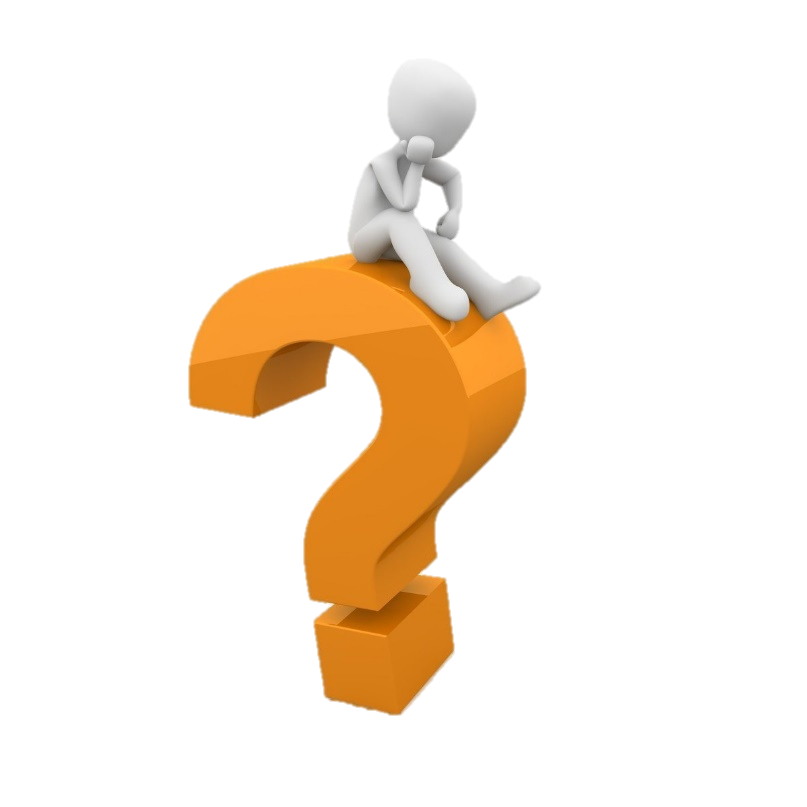 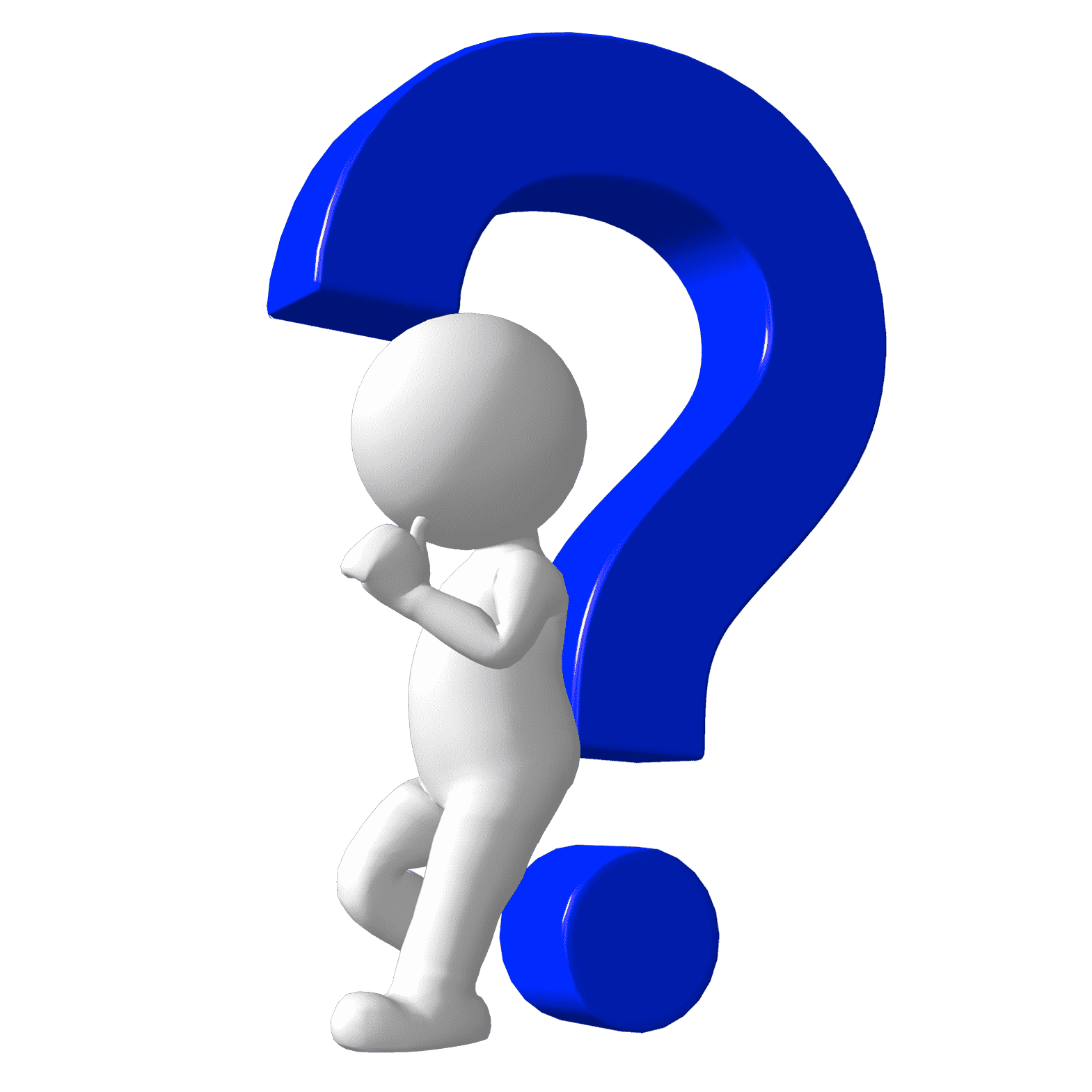 Вернуться к предыдущему вопросу
Узнать правильный вариант ответа
Пропустить вопрос
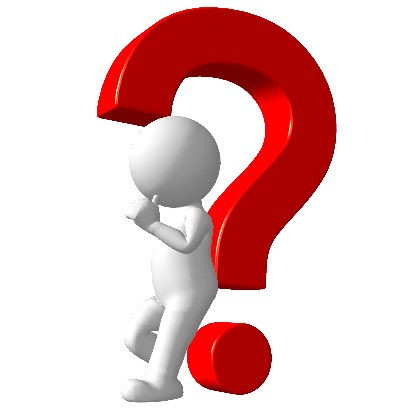 Ну ты чего!?
Подумай ещё!
Молодец!
Идем дальше..
БЮДЖЕТ
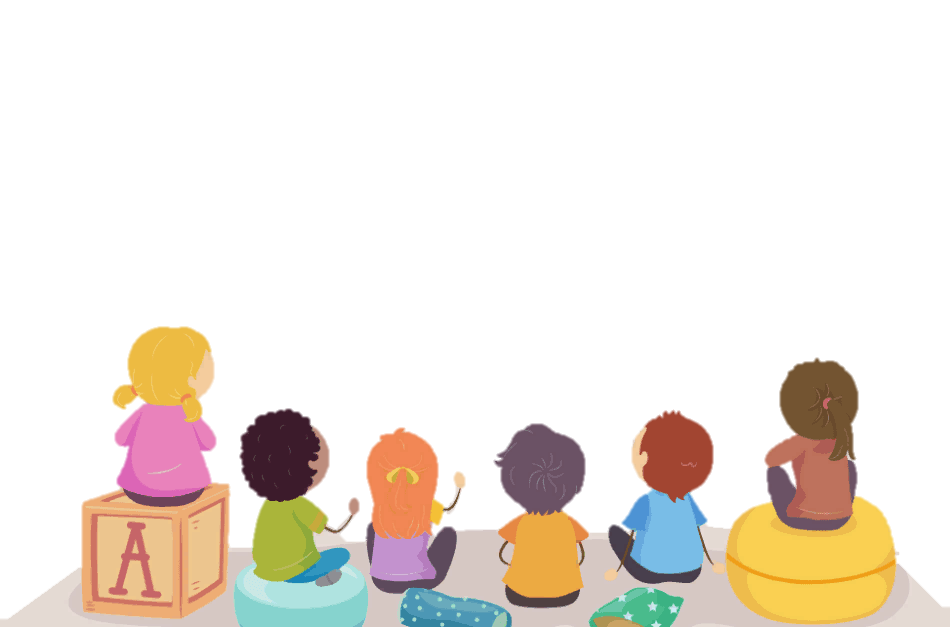 состоит из ДОХОДов
состоит из РАСХОДов
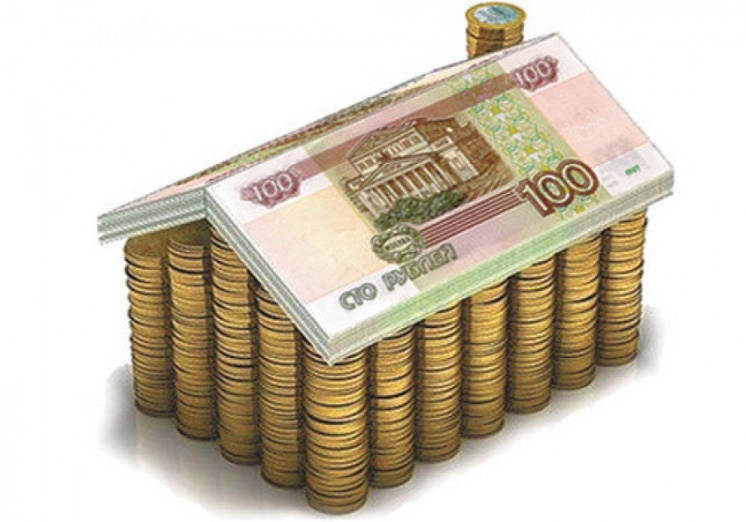 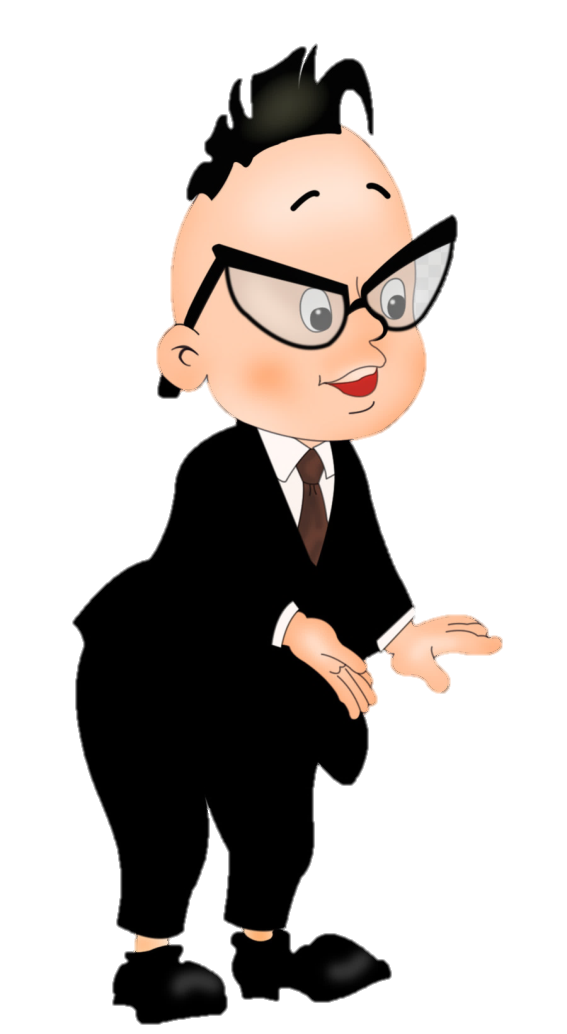 это деньги, которые пополняют бюджет:
зарплата, стипендия, пенсия, продажа чего-либо, денежные подарки, выигрыш в лотерею
это деньги, которые мы тратим на удовлетворение потребностей: коммунальные услуги, расходы на одежду, продукты питания, технику, отдых и наконец – личные расходы
Вернуться в игру
9. Бюджет – это лучший друг кого?
Бабушки
Собаки
Разумного потребителя
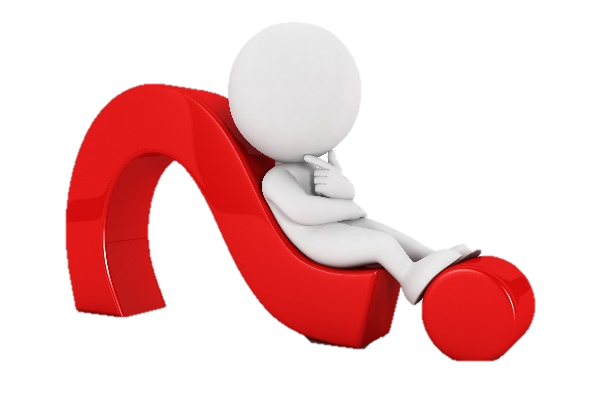 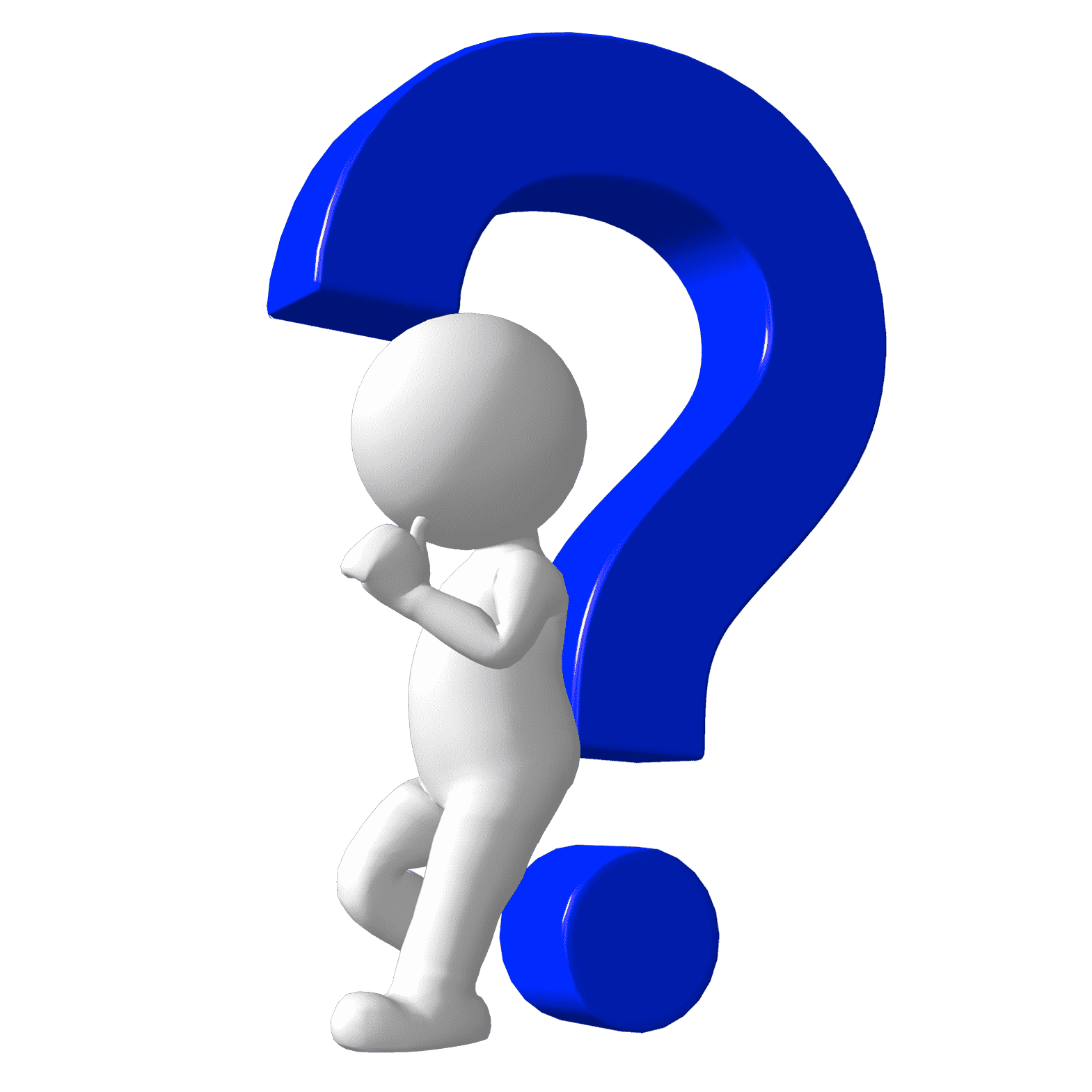 Вернуться к предыдущему вопросу
Узнать правильный вариант ответа
Пропустить вопрос
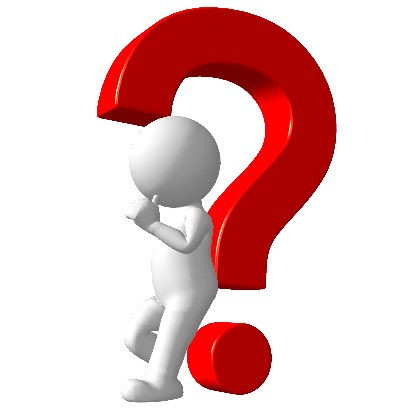 Ну ты чего!?
Подумай ещё!
Молодец!
Идем дальше..
Бюджет …
поможет рассчитать сколько денег у тебя будет;

   это план, в котором учтены все ожидаемые доходы и расходы;

 помогает тратить деньги разумно даже в том случае, когда возникают непредвиденные расходы.
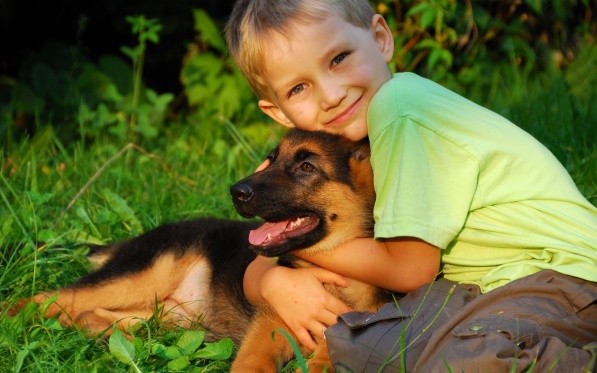 Собака –лучший друг человека,
 а бюджет лучший друг РАЗУМНОГО потребителя!
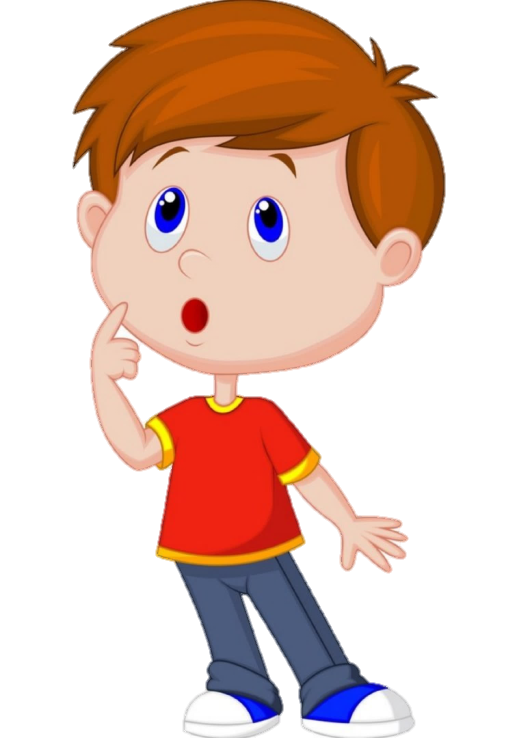 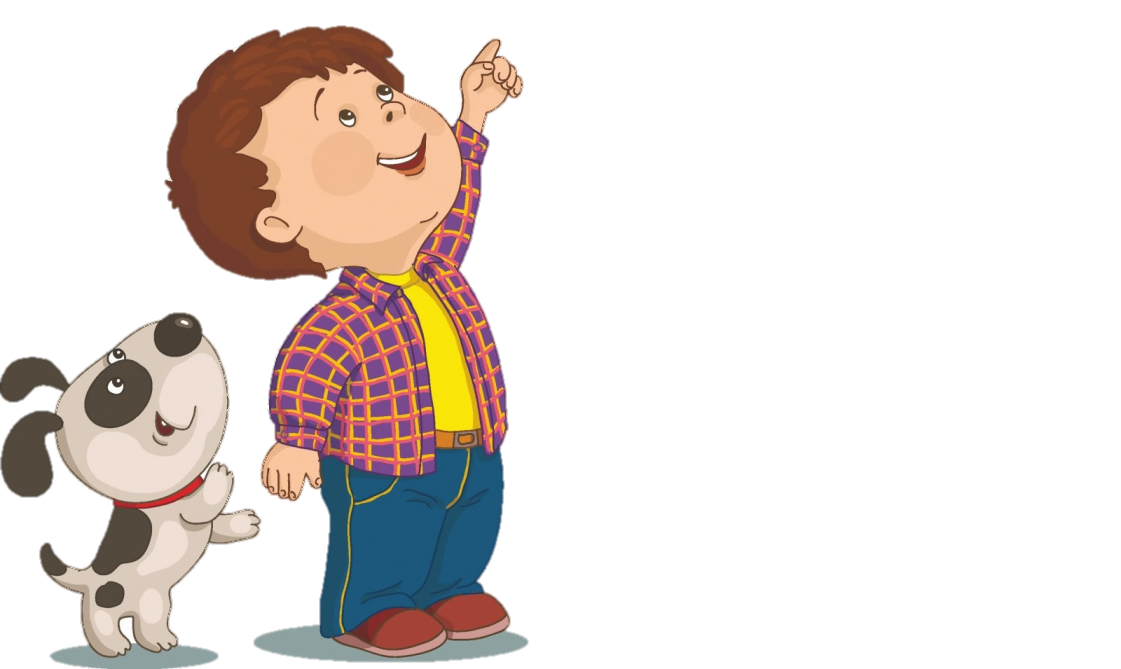 Вернуться в игру
10. Как меня зовут?
Незнайка
Знай-ка
Пончик
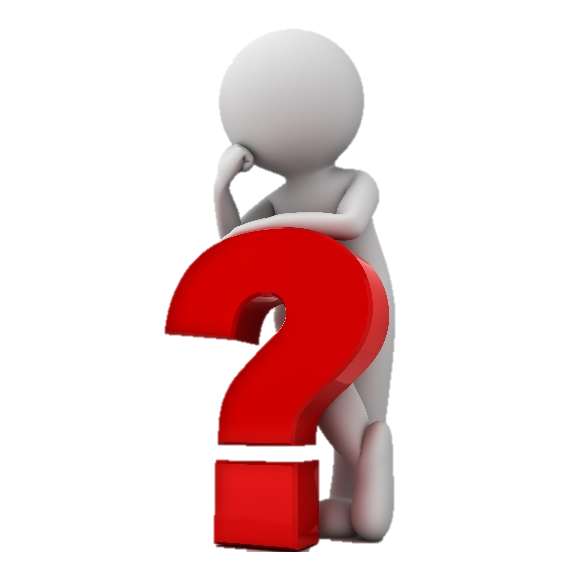 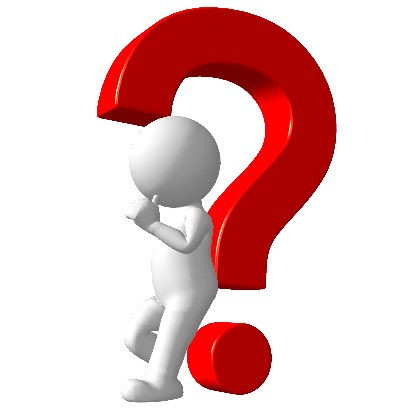 Узнать правильный вариант ответа
Вернуться к предыдущему вопросу
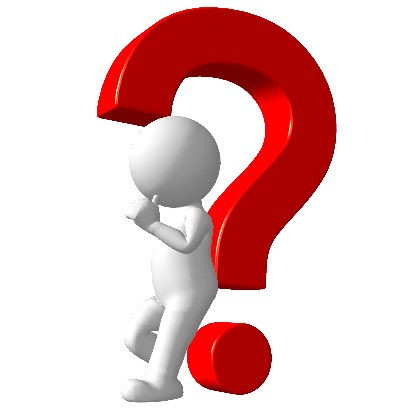 Ну ты чего!?
Подумай ещё!
Умница!
Игра окончена!
Привет, мой дорогой друг!
Как ты уже догадался, меня зовут Знай-ка!
И сегодня я тебя познакомлю с понятием БЮДЖЕТ!
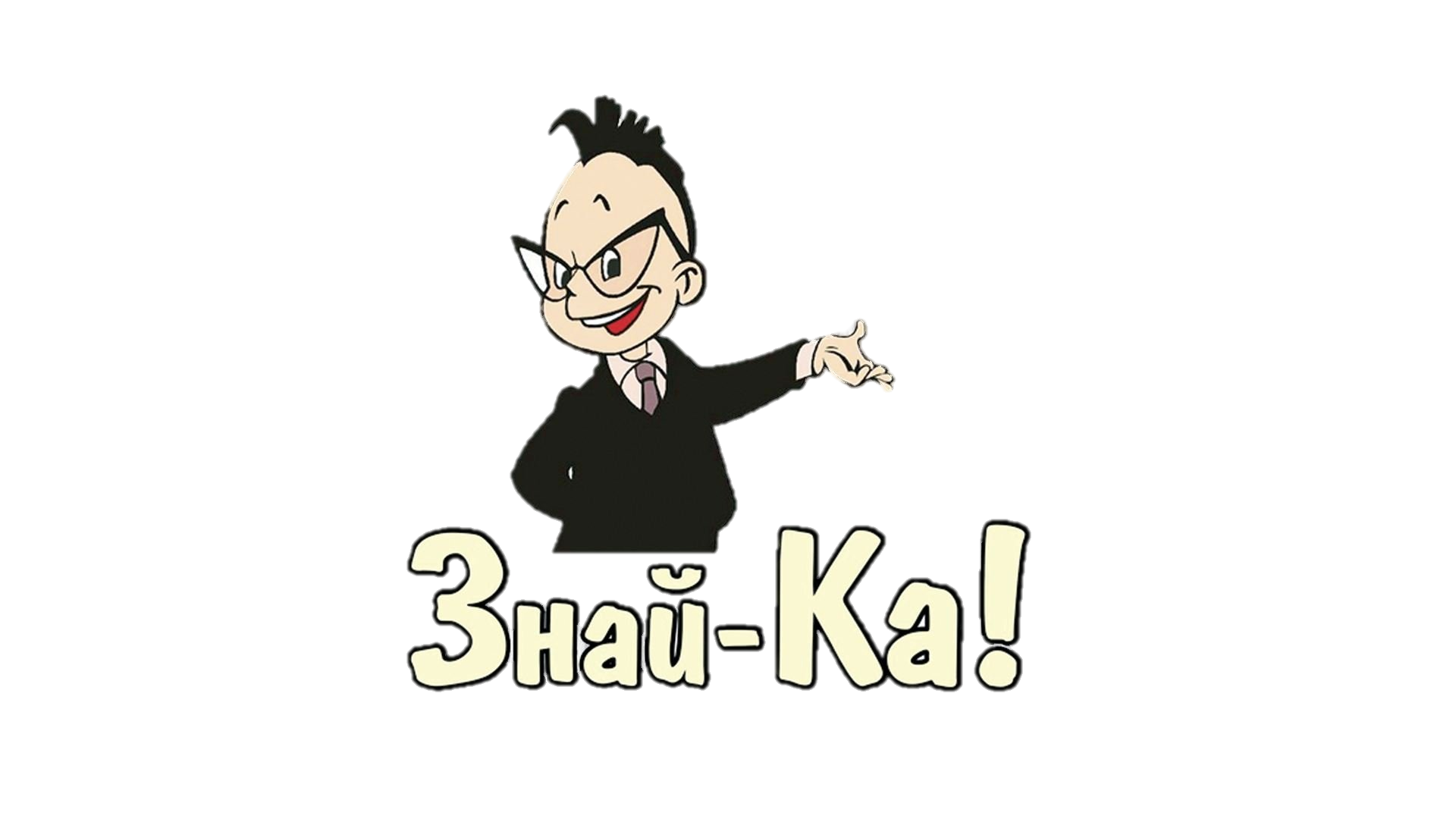 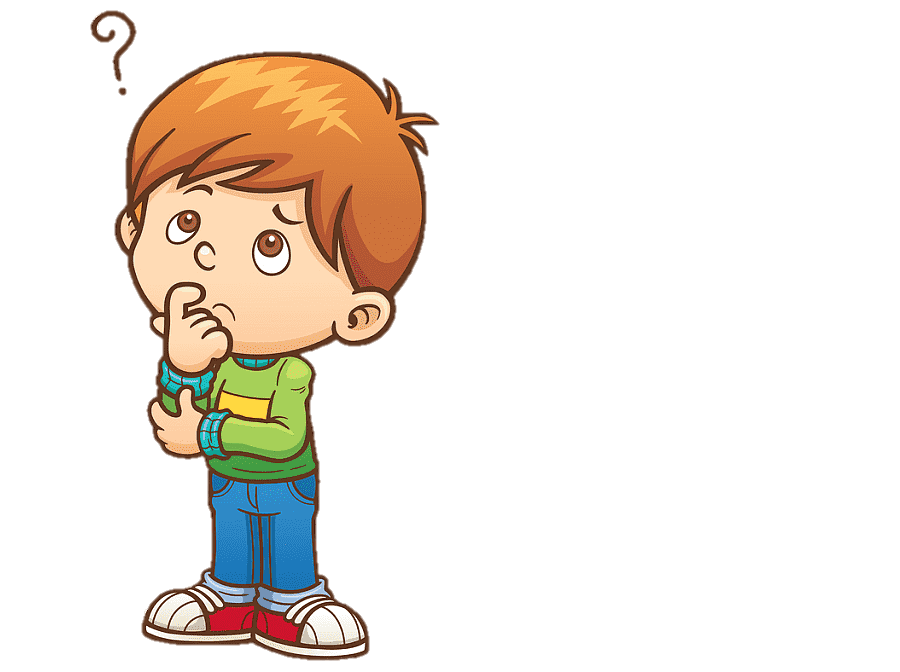 Вернуться в игру
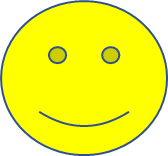 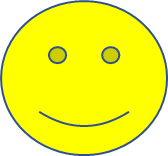 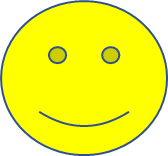 Поздравляю тебя, мой друг!
Ты отлично справился!
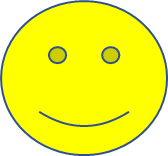 Играть еще раз
Идем дальше
Игра «Составь свой бюджет сам»
Ниже представлены различные виды получения денежных средств, а так же расходования, тебе необходимо распределить их на ДОХОДЫ и РАСХОДЫ.
Давай сначала определимся какой у нас будет доход 
(сколько денег окажется в копилке)?
ДОХОДЫ
Купил браслет 20р.
Дал папа на карманные расходы 10р.
Подарок на день рожденья 50р.
Купил мороженое 10р.
Подарок бабушки 20р.
Покатался на карусели 50р.
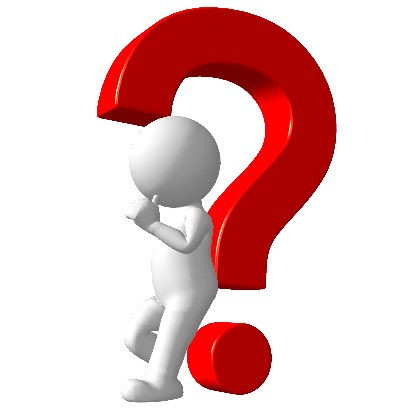 Что-то пошло не так..
Подумай ещё!
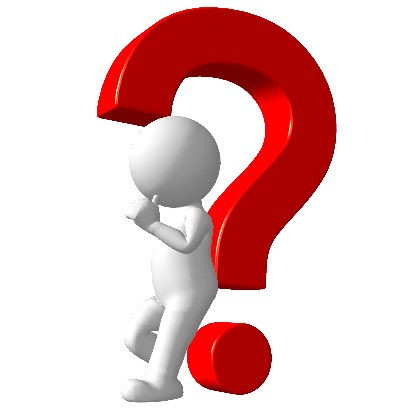 Что-то пошло не так..
Подумай ещё!
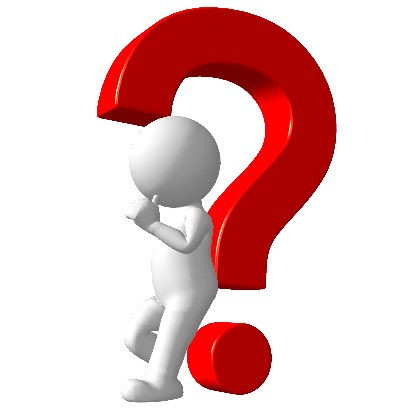 Что-то пошло не так..
Подумай ещё!
Игра «Составь свой бюджет сам»
Давай сначала определимся какой у нас будет доход 
(сколько денег окажется в копилке)?
ДОХОДЫ
Купил браслет 20р.
Дал папа на карманные расходы 10р.
Подарок на день рожденья 50р.
Купил мороженое 10р.
Подарок бабушки 20р.
ИТОГО 10р.
Покатался на карусели 50р.
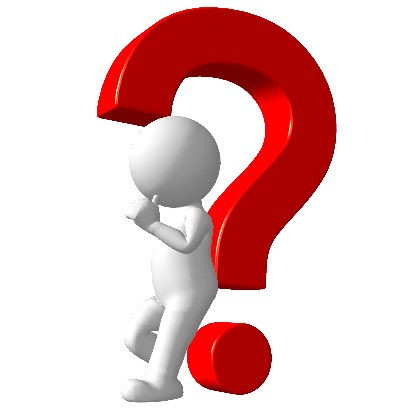 Что-то пошло не так..
Подумай ещё!
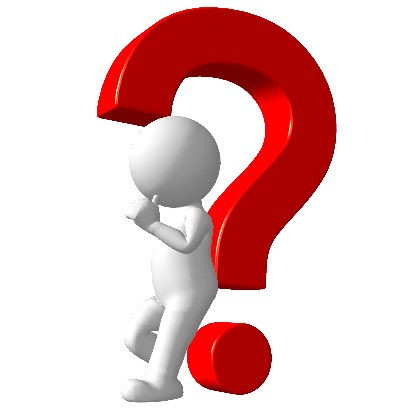 Что-то пошло не так..
Подумай ещё!
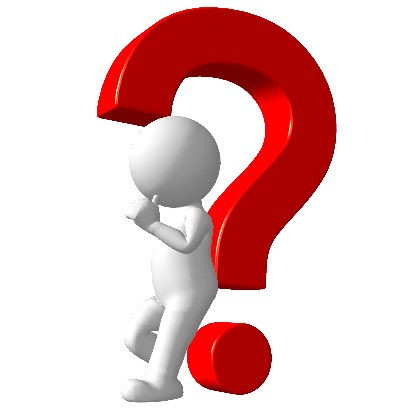 Что-то пошло не так..
Подумай ещё!
Игра «Составь свой бюджет сам»
Давай сначала определимся какой у нас будет доход 
(сколько денег окажется в копилке)?
ДОХОДЫ
Купил браслет 20р.
Дал папа на карманные расходы 10р.
Подарок на день рожденья 50р.
Купил мороженое 10р.
Подарок бабушки 20р.
ИТОГО 60р.
Покатался на карусели 50р.
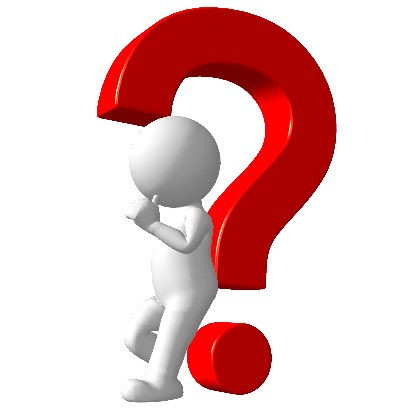 Что-то пошло не так..
Подумай ещё!
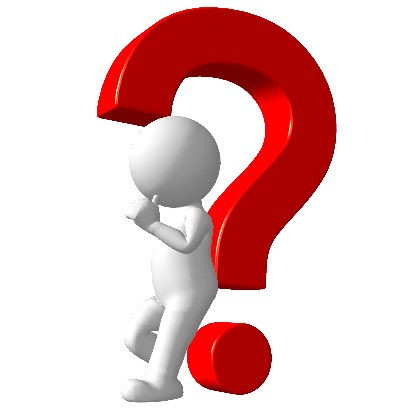 Что-то пошло не так..
Подумай ещё!
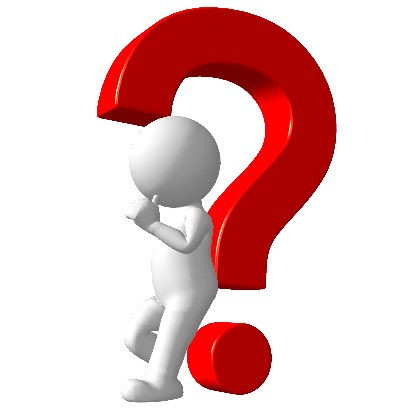 Что-то пошло не так..
Подумай ещё!
Игра «Составь свой бюджет сам»
Давай сначала определимся какой у нас будет доход 
(сколько денег окажется в копилке)?
ДОХОДЫ
Купил браслет 20р.
Дал папа на карманные расходы 10р.
Подарок на день рожденья 50р.
Купил мороженое 10р.
Подарок бабушки 20р.
Молодец!!!
 Играем дальше!
ИТОГО 80р.
Покатался на карусели 50р.
Игра «Составь свой бюджет сам»
Давай сначала определимся какой у нас будет доход 
(сколько денег окажется в копилке)?
ДОХОДЫ
Купил браслет 20р.
Подарок на день рожденья 50р.
Дал папа на карманные расходы 10р.
Купил мороженое 10р.
Подарок бабушки 20р.
ИТОГО 50р.
Покатался на карусели 50р.
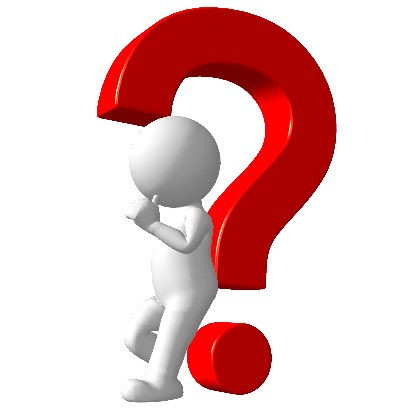 Что-то пошло не так..
Подумай ещё!
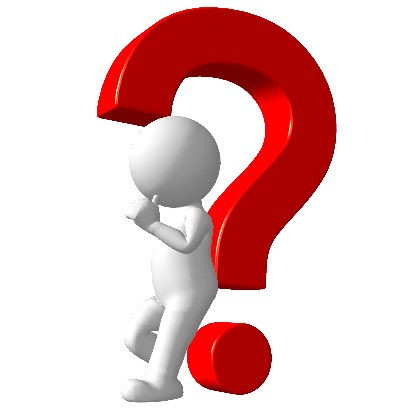 Что-то пошло не так..
Подумай ещё!
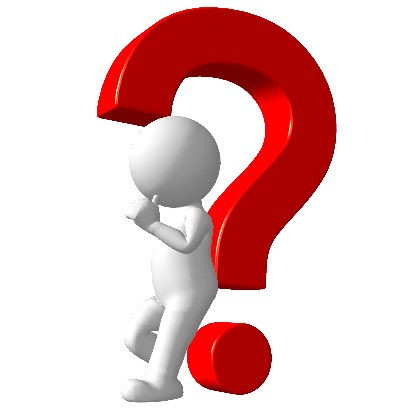 Что-то пошло не так..
Подумай ещё!
Игра «Составь свой бюджет сам»
Давай сначала определимся какой у нас будет доход 
(сколько денег окажется в копилке)?
ДОХОДЫ
Купил браслет 20р.
Подарок на день рожденья 50р.
Дал папа на карманные расходы 10р.
Купил мороженое 10р.
Подарок бабушки 20р.
ИТОГО 60р.
Покатался на карусели 50р.
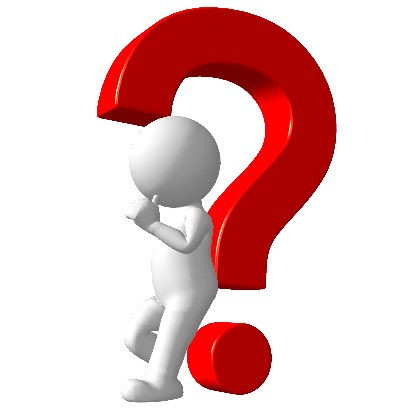 Что-то пошло не так..
Подумай ещё!
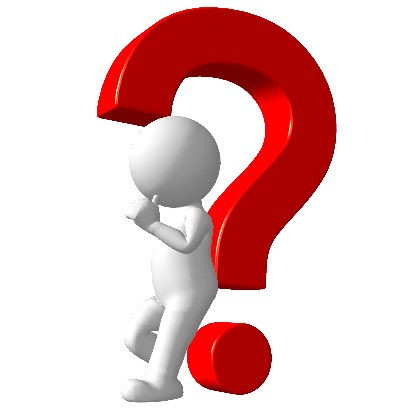 Что-то пошло не так..
Подумай ещё!
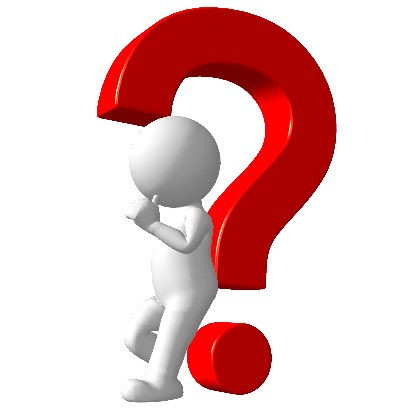 Что-то пошло не так..
Подумай ещё!
Игра «Составь свой бюджет сам»
Давай сначала определимся какой у нас будет доход 
(сколько денег окажется в копилке)?
ДОХОДЫ
Купил браслет 20р.
Подарок на день рожденья 50р.
Дал папа на карманные расходы 10р.
Подарок бабушки 20р.
Купил мороженое 10р.
Молодец!!!
 Играем дальше!
ИТОГО 80р.
Покатался на карусели 50р.
Игра «Составь свой бюджет сам»
Давай сначала определимся какой у нас будет доход 
(сколько денег окажется в копилке)?
ДОХОДЫ
Купил браслет 20р.
Подарок бабушки 20р.
Дал папа на карманные расходы 10р.Слайд 79
Подарок на день рожденья 50р.
Купил мороженое 10р.
ИТОГО 20р.
Покатался на карусели 50р.
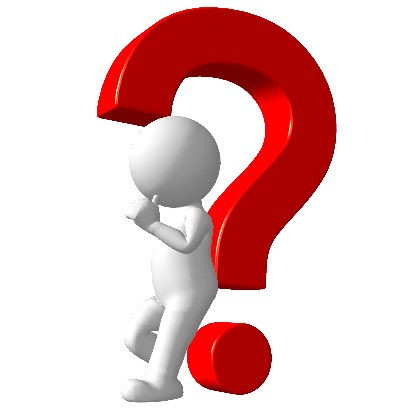 Что-то пошло не так..
Подумай ещё!
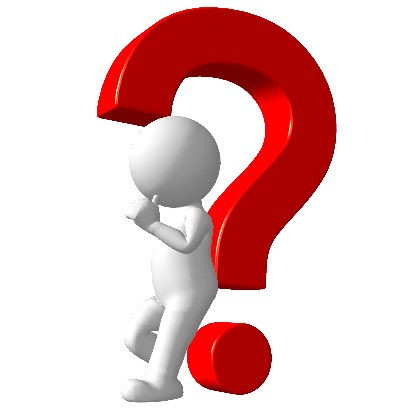 Что-то пошло не так..
Подумай ещё!
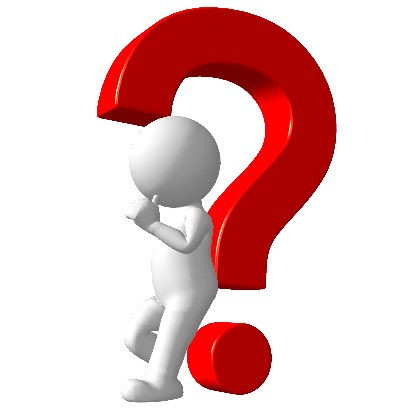 Что-то пошло не так..
Подумай ещё!
Игра «Составь свой бюджет сам»
Давай сначала определимся какой у нас будет доход 
(сколько денег окажется в копилке)?
ДОХОДЫ
Купил браслет 20р.
Подарок бабушки 20р.
Дал папа на карманные расходы 10р.
Подарок на день рожденья 50р.
Купил мороженое 10р.
ИТОГО 30р.
Покатался на карусели 50р.
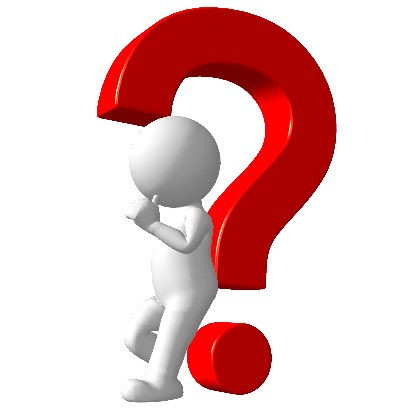 Что-то пошло не так..
Подумай ещё!
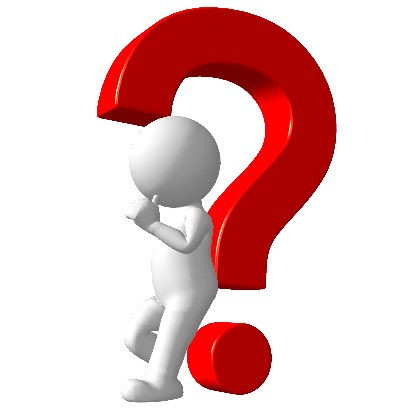 Что-то пошло не так..
Подумай ещё!
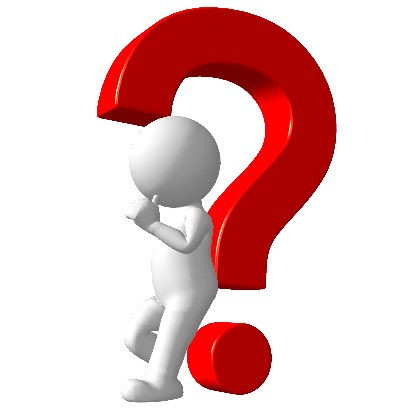 Что-то пошло не так..
Подумай ещё!
Игра «Составь свой бюджет сам»
Давай сначала определимся какой у нас будет доход 
(сколько денег окажется в копилке)?
ДОХОДЫ
Купил браслет 20р.
Подарок бабушки 20р.
Дал папа на карманные расходы 10р.
Подарок на день рожденья 50р.
Купил мороженое 10р.
Молодец!!!
 Играем дальше!
ИТОГО 80р.
Покатался на карусели 50р.
Игра «Составь свой бюджет сам»
Ниже представлены различные виды получения денежных средств, а так же расходования, тебе необходимо распределить их на ДОХОДЫ и РАСХОДЫ.
А с расходами всё просто, ты уже их выделил из числа доходов!
(сколько денег ты потратил)?
РАСХОДЫ
Купил браслет 20р.
Купил мороженое 10р.
Покатался на карусели 50р.
Игра «Составь свой бюджет сам»
Ниже представлены различные виды получения денежных средств, а так же расходования, тебе необходимо распределить их на ДОХОДЫ и РАСХОДЫ.
А с расходами всё просто, ты уже их выделил из числа доходов!
(сколько денег ты потратил)?
РАСХОДЫ
Купил браслет 20р.
Купил мороженое 10р.
ИТОГО 20р.
Покатался на карусели 50р.
Игра «Составь свой бюджет сам»
Ниже представлены различные виды получения денежных средств, а так же расходования, тебе необходимо распределить их на ДОХОДЫ и РАСХОДЫ.
А с расходами всё просто, ты уже их выделил из числа доходов!
(сколько денег ты потратил)?
РАСХОДЫ
Купил браслет 20р.
Купил мороженое 10р.
ИТОГО 30р.
Покатался на карусели 50р.
Игра «Составь свой бюджет сам»
Ниже представлены различные виды получения денежных средств, а так же расходования, тебе необходимо распределить их на ДОХОДЫ и РАСХОДЫ.
А с расходами всё просто, ты уже их выделил из числа доходов!
(сколько денег ты потратил)?
РАСХОДЫ
Купил браслет 20р.
Купил мороженое 10р.
Покатался на карусели 50р.
Молодец!!!
 Посмотри что у тебя получилось!
ИТОГО 80р.
Игра «Составь свой бюджет сам»
Ниже представлены различные виды получения денежных средств, а так же расходования, тебе необходимо распределить их на ДОХОДЫ и РАСХОДЫ.
А с расходами всё просто, ты уже их выделил из числа доходов!
(сколько денег ты потратил)?
РАСХОДЫ
Купил мороженое 10р.
Купил браслет 20р.
ИТОГО 10р.
Покатался на карусели 50р.
Игра «Составь свой бюджет сам»
Ниже представлены различные виды получения денежных средств, а так же расходования, тебе необходимо распределить их на ДОХОДЫ и РАСХОДЫ.
А с расходами всё просто, ты уже их выделил из числа доходов!
(сколько денег ты потратил)?
РАСХОДЫ
Купил мороженое 10р.
Купил браслет 20р.
ИТОГО 30р.
Покатался на карусели 50р.
Игра «Составь свой бюджет сам»
Ниже представлены различные виды получения денежных средств, а так же расходования, тебе необходимо распределить их на ДОХОДЫ и РАСХОДЫ.
А с расходами всё просто, ты уже их выделил из числа доходов!
(сколько денег ты потратил)?
РАСХОДЫ
Купил мороженое 10р.
Купил браслет 20р.
Покатался на карусели 50р.
Молодец!!!
 Посмотри что у тебя получилось!
ИТОГО 80р.
Игра «Составь свой бюджет сам»
Ниже представлены различные виды получения денежных средств, а так же расходования, тебе необходимо распределить их на ДОХОДЫ и РАСХОДЫ.
А с расходами всё просто, ты уже их выделил из числа доходов!
(сколько денег ты потратил)?
РАСХОДЫ
Купил браслет 20р.
Покатался на карусели 50р.
Купил мороженое 10р.
ИТОГО 50р.
Игра «Составь свой бюджет сам»
Ниже представлены различные виды получения денежных средств, а так же расходования, тебе необходимо распределить их на ДОХОДЫ и РАСХОДЫ.
А с расходами всё просто, ты уже их выделил из числа доходов!
(сколько денег ты потратил)?
РАСХОДЫ
Покатался на карусели 50р.
Купил браслет 20р.
Купил мороженое 10р.
ИТОГО 50р.
Игра «Составь свой бюджет сам»
Ниже представлены различные виды получения денежных средств, а так же расходования, тебе необходимо распределить их на ДОХОДЫ и РАСХОДЫ.
А с расходами всё просто, ты уже их выделил из числа доходов!
(сколько денег ты потратил)?
РАСХОДЫ
Покатался на карусели 50р.
Купил браслет 20р.
Купил мороженое 10р.
Молодец!!!
 Посмотри что у тебя получилось!
ИТОГО 80р.
Игра «Составь свой бюджет сам»
Ниже представлены различные виды получения денежных средств, а так же расходования, тебе необходимо распределить их на ДОХОДЫ и РАСХОДЫ.
РАСХОДЫ
ДОХОДЫ
Подарок на день рожденья 50р.
Купил мороженое 10р.
Подарок бабушки 20р.
Покатался на карусели 50р.
Дал папа на карманные расходы 10р.
Купил браслет 20р.
ИТОГО 80р.
ИТОГО 80р.
Бюджет составлен верно!
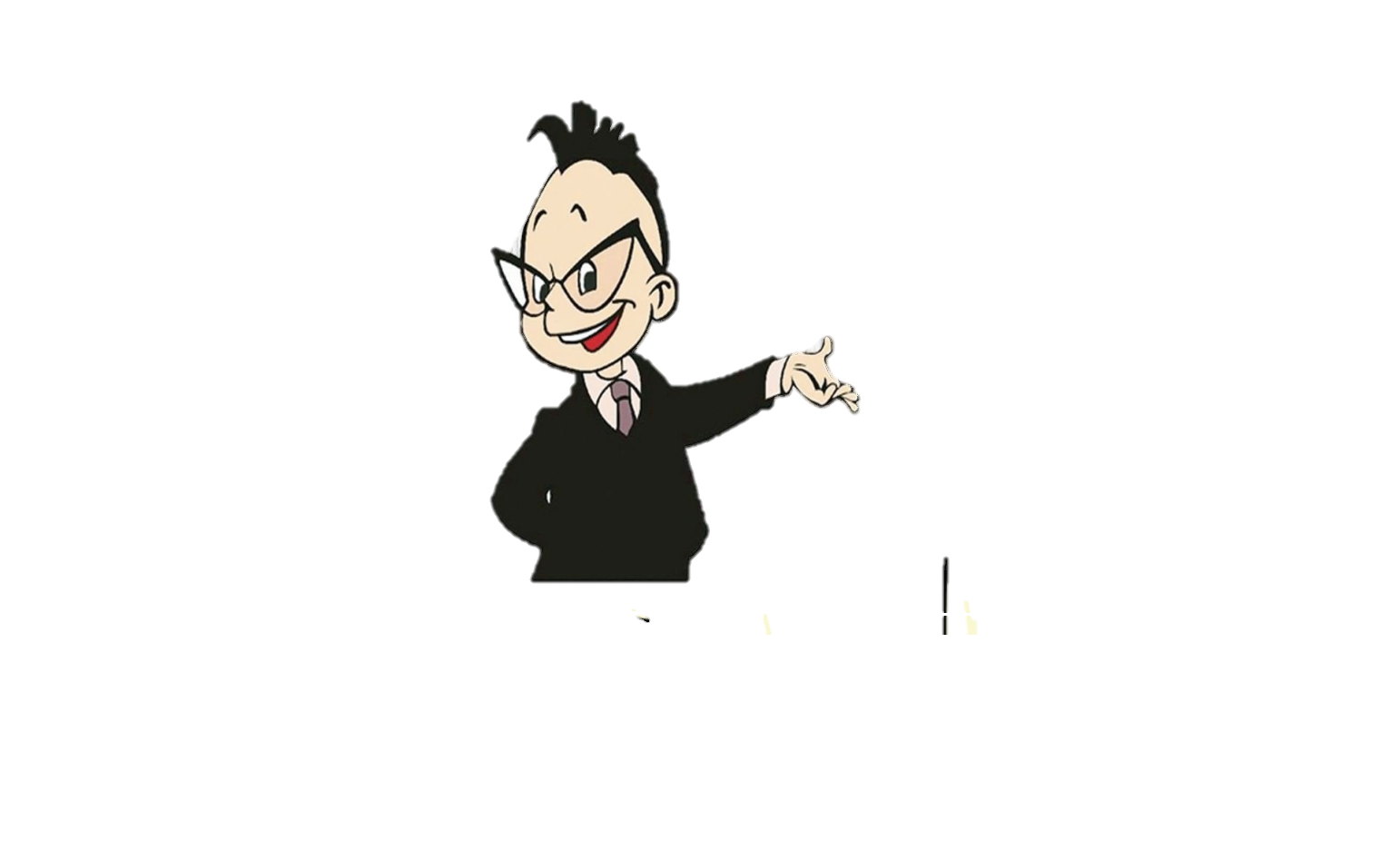 Благодарю за внимание до новых встреч!!
Твой друг Знайка!
Ура, мы узнали что такое бюджет и как он важен в жизни любого из нас! Спасибо Знайка!
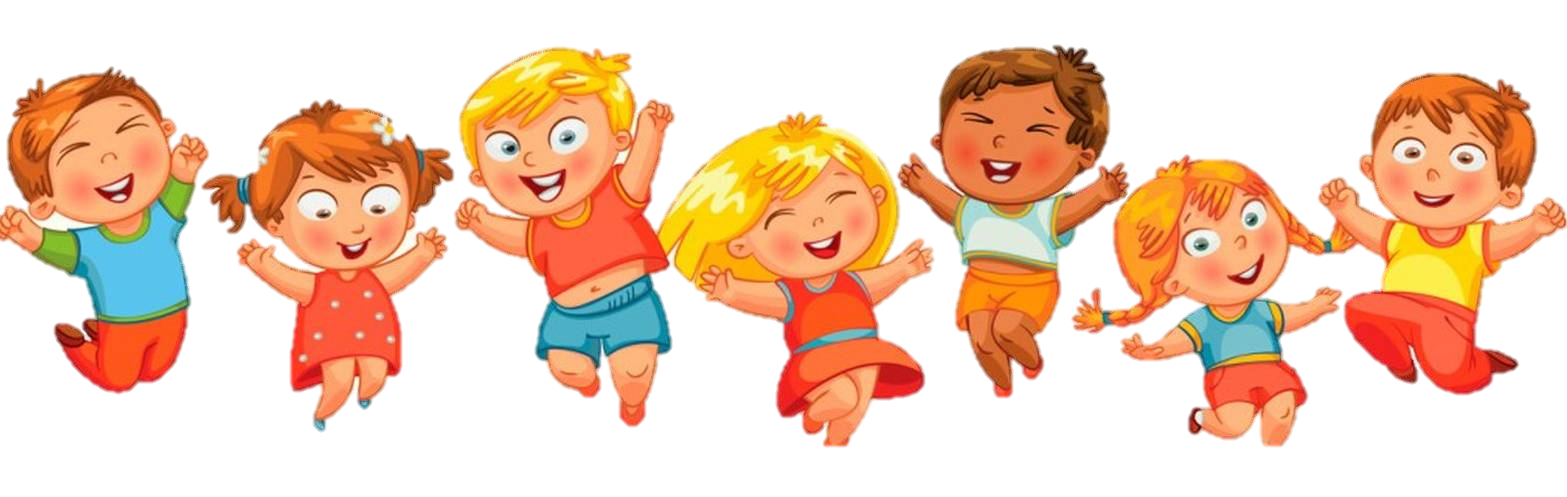